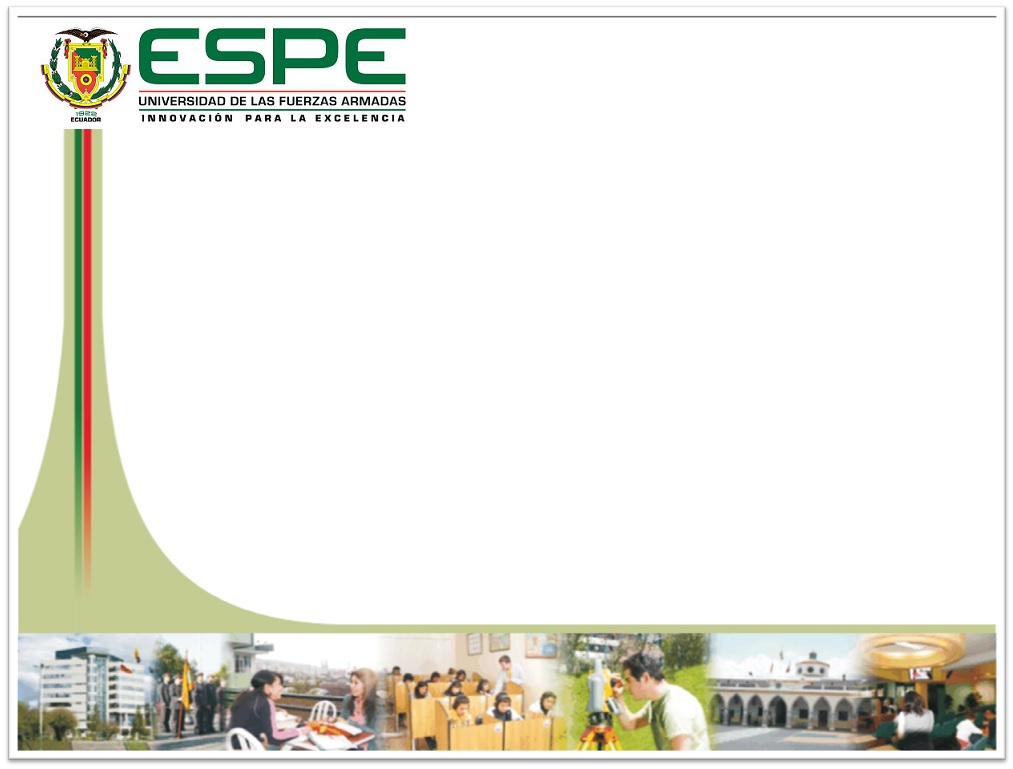 DEPARTAMENTO DE CIENCIAS DE LA ENERGÍA Y MECÁNICACARRERA DE INGENIERÍA MECÁNICA    PROYECTO DE GRADO PREVIO A LA OBTENCIÓN DEL TÍTULO DE INGENIERO MECÁNICO
[Speaker Notes: A continuación la exposición del proyecto de grado previo a la obtención de nuestro título]
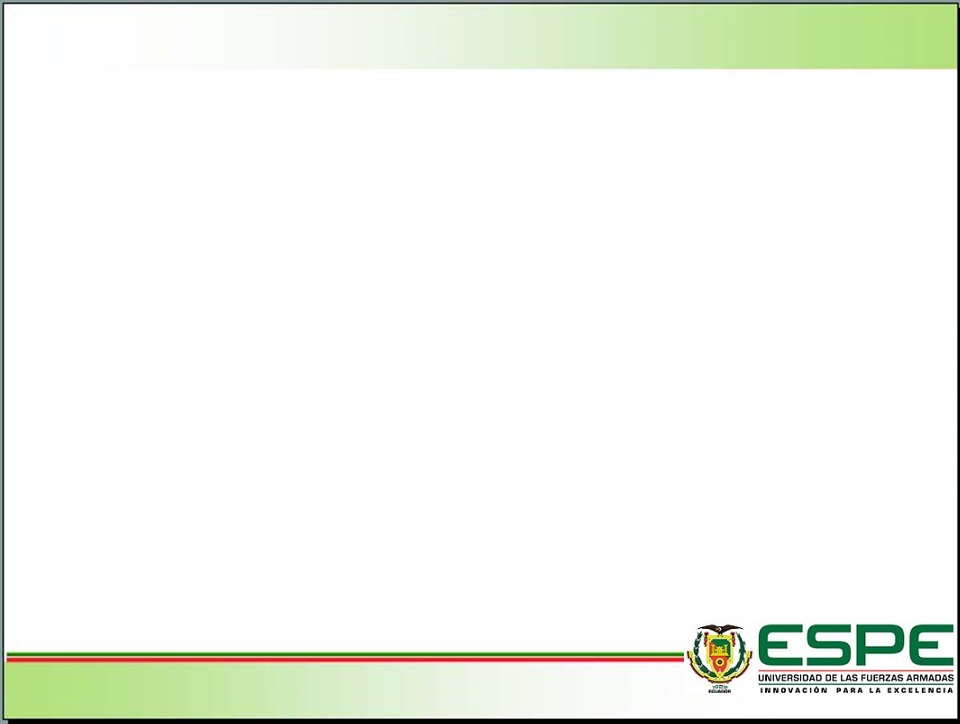 TEMA: 
ANÁLISIS Y SIMULACIÓN DEL COMPORTAMIENTO TÉRMICO DEL SISTEMA INTEGRADO, ESTRUCTURA Y COMPONENTES ELECTRÓNICOS DEL PROTOTIPO DEL SATÉLITE CUBESAT 

AUTOR: PABLO LANDETA                    DIRECTOR:       ING. FERNANDO OLMEDOCODIRECTOR:  ING. EDGARDO FERNANDEZ
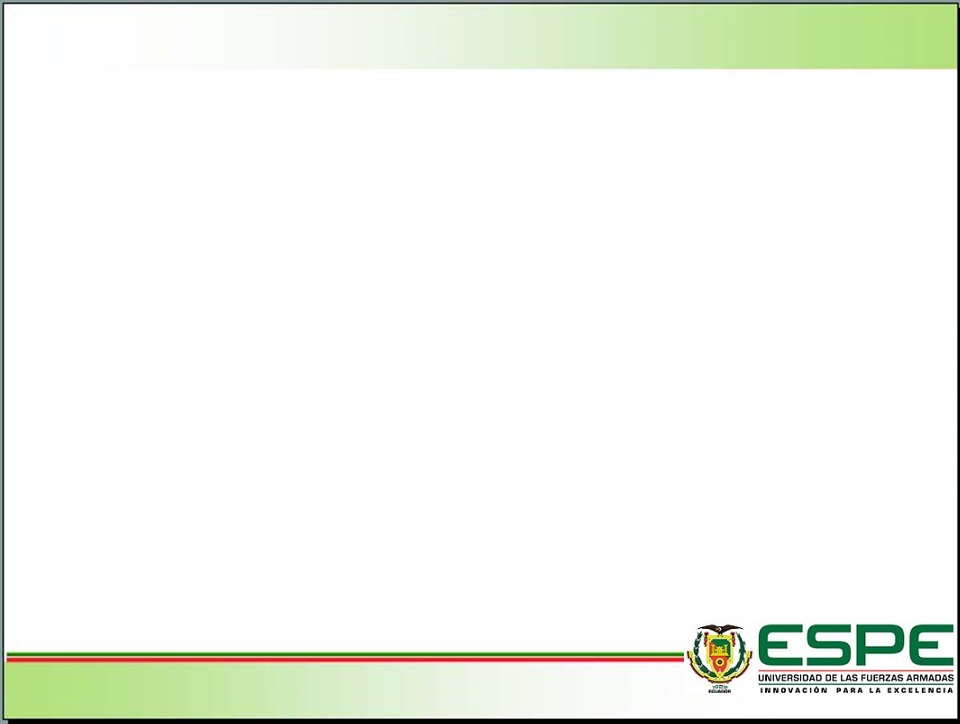 ANTECEDENTES
El proyecto CubeSat fue iniciado por una asociación entre la Universidad Politécnica de California en San Luis Obispo y la Universidad de Stanford, para desarrollar una plataforma espacial estandarizada, como proyectos académicos en el desarrollo de nanosatélites.
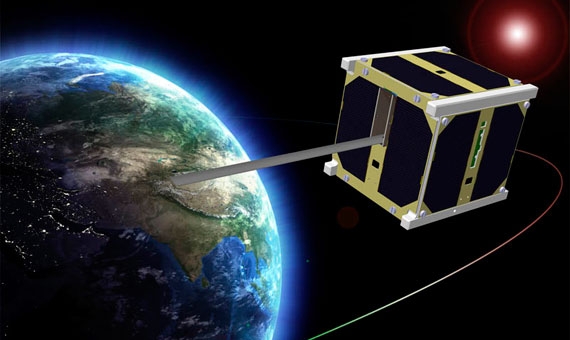 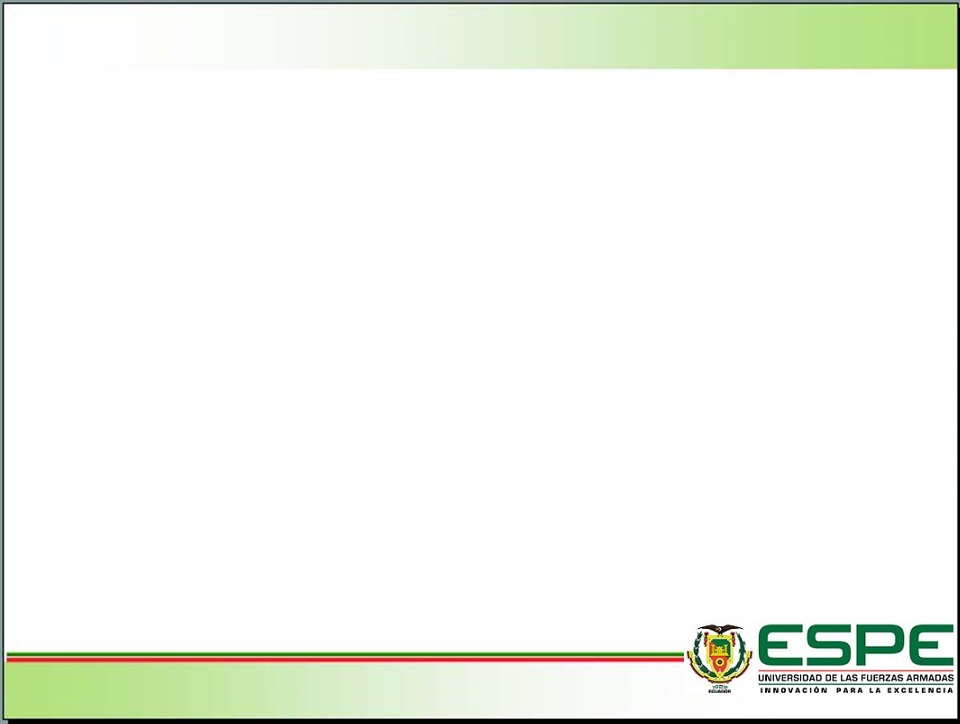 Las fases realizadas como parte de la plataforma del  proyecto para el subsistemas estructural son: el  diseño y construcción de la estructura, análisis de fallas utilizando ensayos mecánicos en el prototipo estructural y banco de vibraciones para la optimización del nanosatélite.
ANTECEDENTES
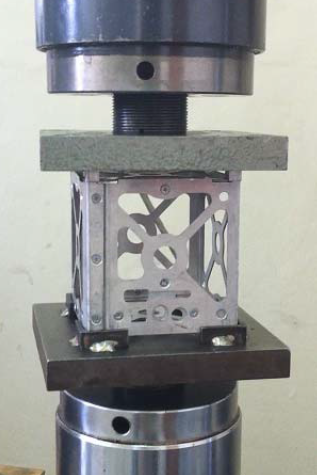 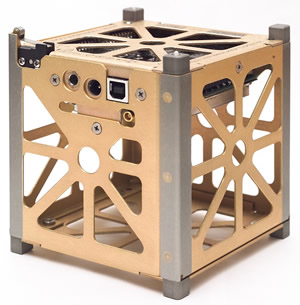 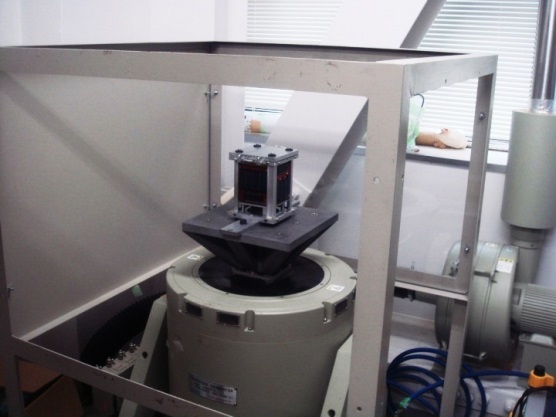 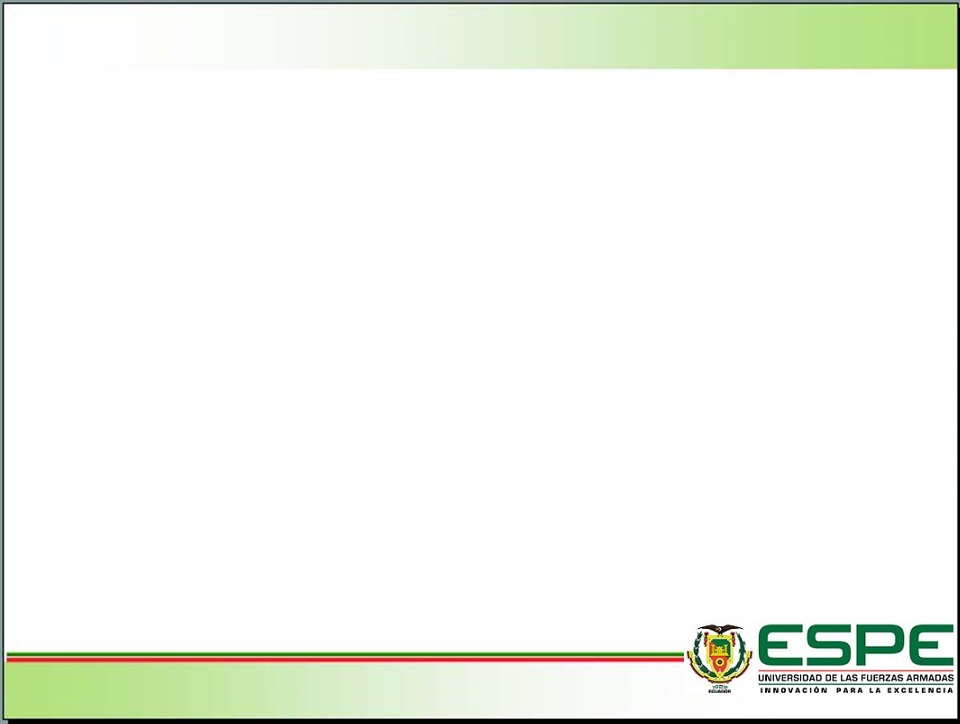 DESCRIPCIÓN DEL PROBLEMA
La siguiente fase estudia los fenómenos térmicos como son: la radiación solar, radiación de albedo e infrarroja emitida por la tierra, que provocan fallas producidas por los efectos de shock térmico, debido a las cargas cíclicas de temperatura sobre el nanosatélite.
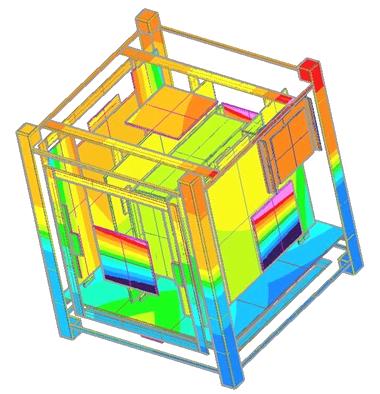 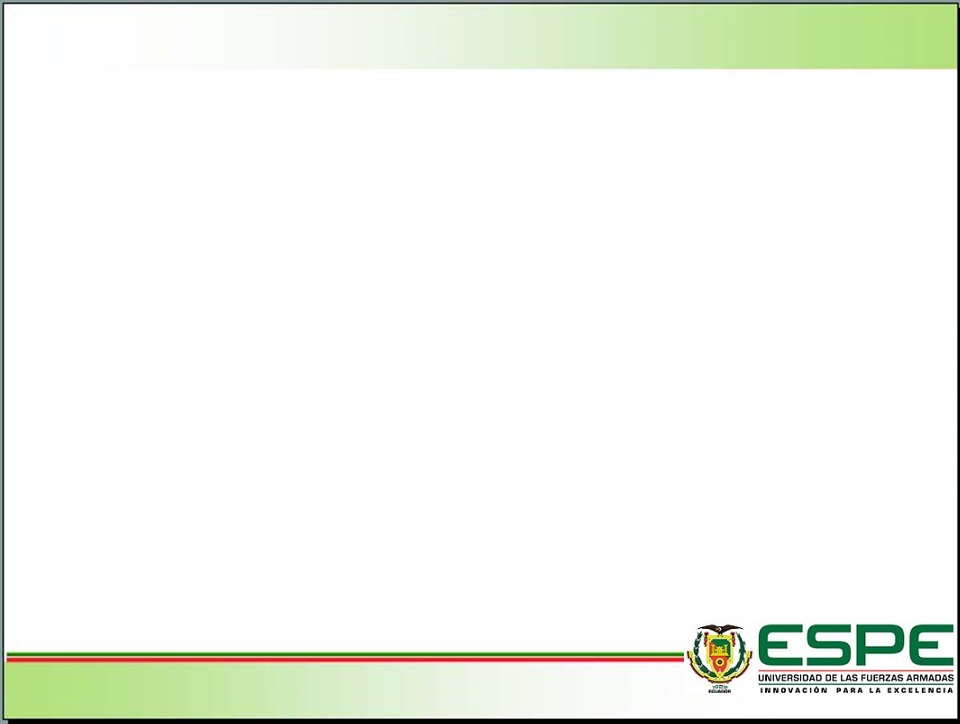 OBJETIVO GENERAL
Analizar y simular el comportamiento térmico de los elementos que componen el prototipo del nanosatélite CubeSat, para seleccionar un sistema de control térmico adecuado.


Definir los límites de operación de temperatura de los componentes del sistema, los parámetros térmicos del medio ambiente espacial, y las propiedades físicas y termo-ópticas de los materiales. 
Desarrollar un análisis orbital, en base a los parámetros definidos por la misión espacial.
OBJETIVOS ESPECIFICOS
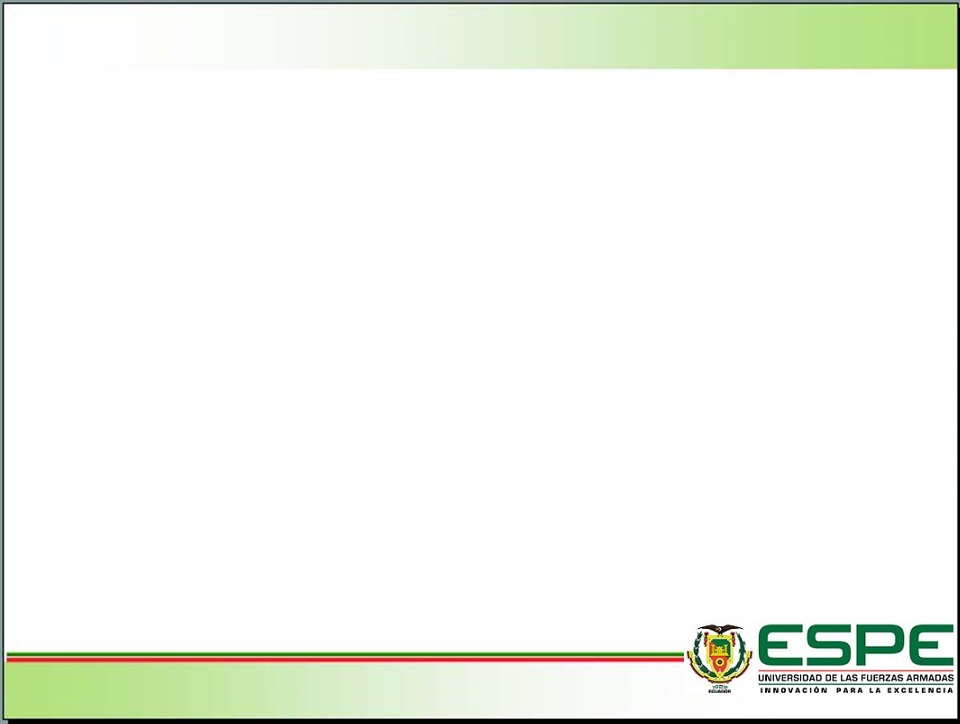 OBJETIVOS ESPECIFICOS
Desarrollar los modelos analíticos, por medio de los mecanismos de transferencia de calor. 
Desarrollar los modelos de simulación, por medio de elementos finitos asistido por computadora. 
Seleccionar el tipo de subsistema de control térmico del nanosatélite más óptimo. 


Se analizará la mecánica orbital en función de los parámetros seleccionados por la misión espacial.
ALCANCE
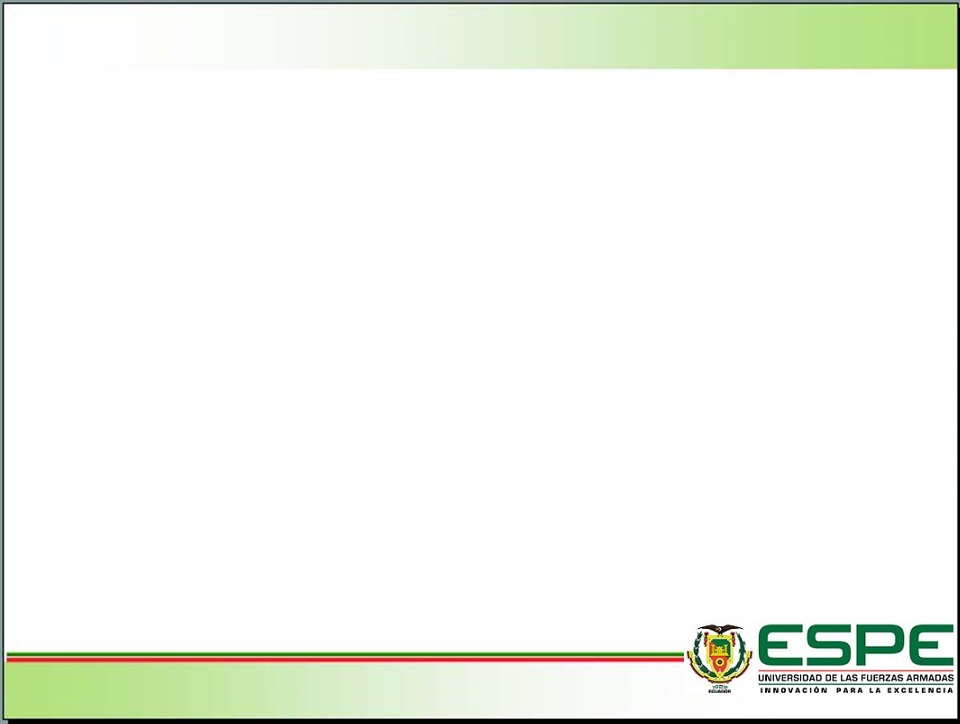 ALCANCE
En base a las ecuaciones globales de transferencia de calor y la termodinámica clásica, se realizará un balance térmico para determinar la distribución de temperatura del nanosatélite.
Para una mejor visualización y comparación de resultados, se realizarán modelos de simulación asistido por computadora.
No se considerará el mecanismo de transferencia de calor por convección(debido al vacío en el espacio). 
Se seleccionará un sistema de control térmico pasivo y activo.
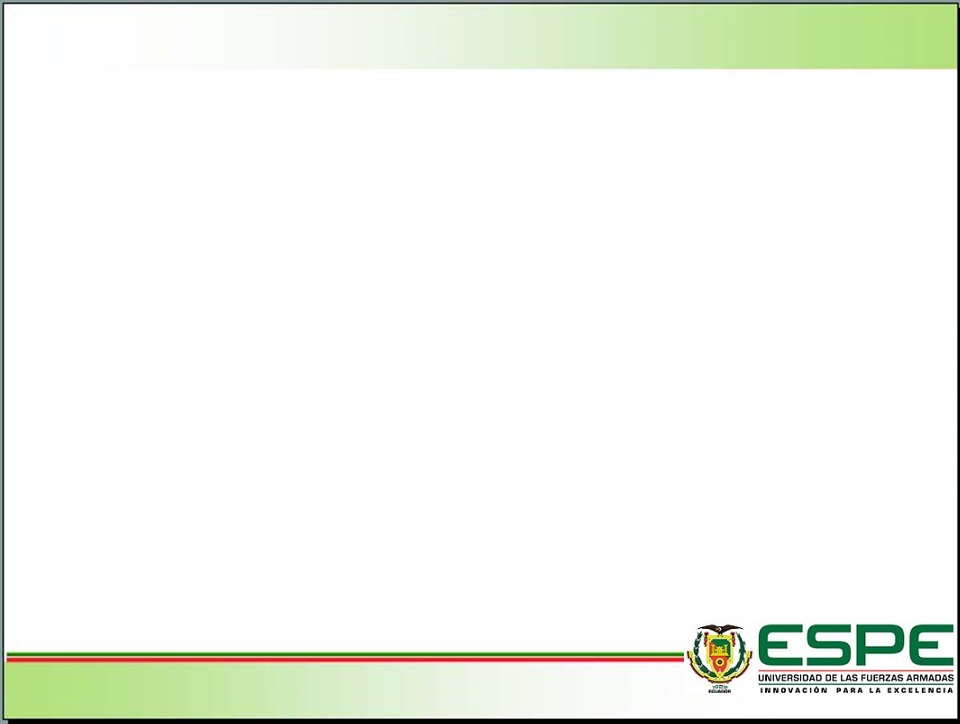 MARCO TEÓRICO
Definición.- El Cubesat es un nanosatélite estándar de forma cubica que tiene un volumen de 1000 cm³, también llamado "1U ",  sus especificaciones técnicas son las siguientes:

Dimensiones exteriores: El ancho será de 100.0±0.1 mm y la altura únicamente de 113.5±01mm.
Masa: El prototipo básico deberá tener una masa inferior a 1,33 kg. 
Material: La estructura principal y los rieles del nano-satélite, deberán ser de aluminio 7075 o 6061 anodizado.
ARQUITECTURA Y DISEÑO
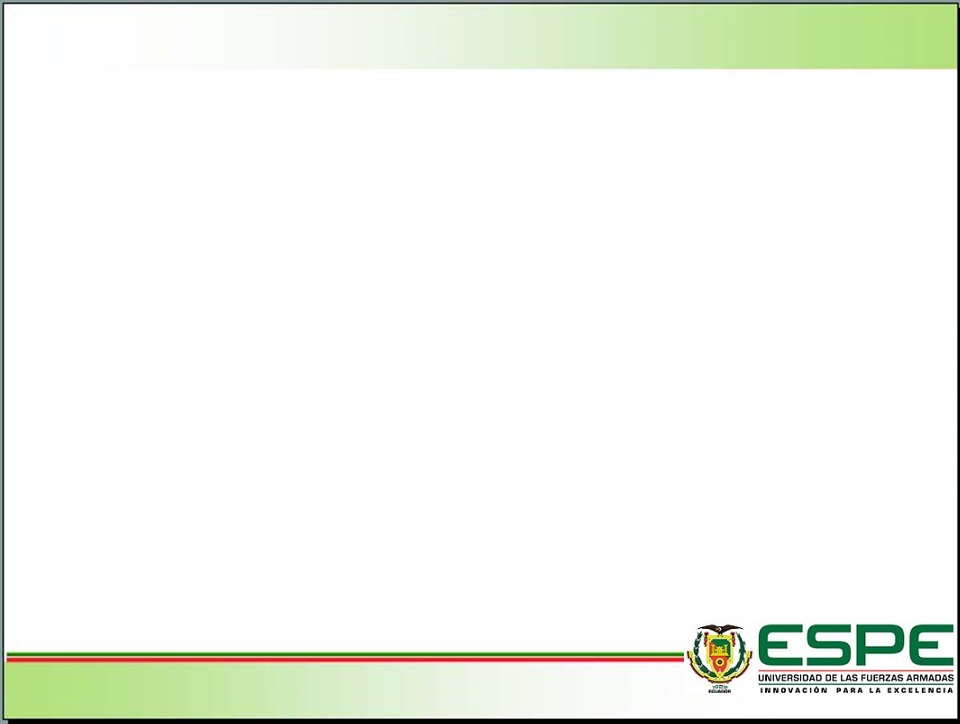 El nanosatélite consta de dos partes principales: la carga útil o cámara definida por la misión espacial y la plataforma compuesta por los subsistemas, que son:
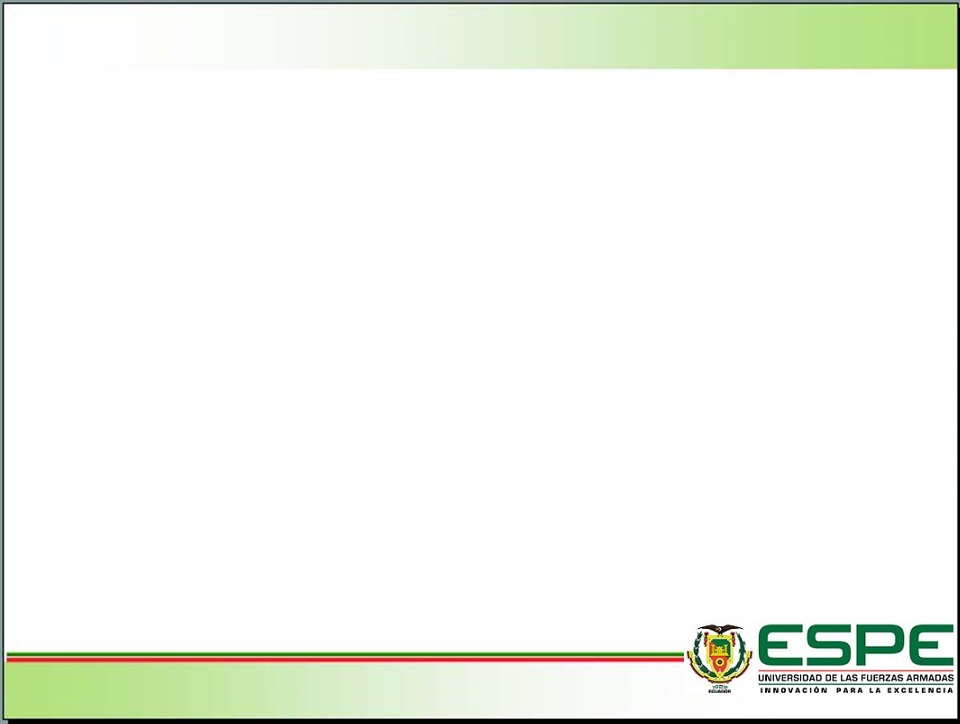 MEDIOAMBIENTE ESPACIAL
El espacio o entorno espacial se refiere a las regiones relativamente vacías del universo fuera de las atmósferas de los cuerpos celestes y está compuesto por los distintos fenómenos de origen natural que son:
La atmosfera terrestre, 
Ambiente térmico, 
El plasma, 
Los meteoritos, micro-meteoritos y desechos orbitales, 
El medio ambiente solar, 
La radiación ionizante, 
El campo geomagnético, 
El campo gravitacional.
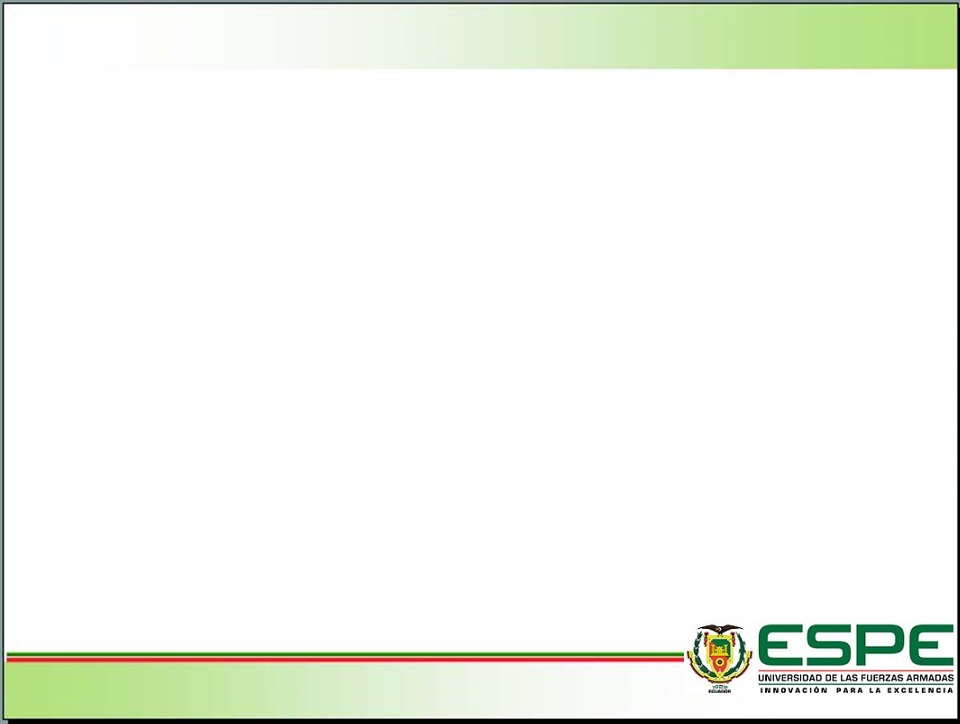 LA ATMÓSFERA TERRESTRE
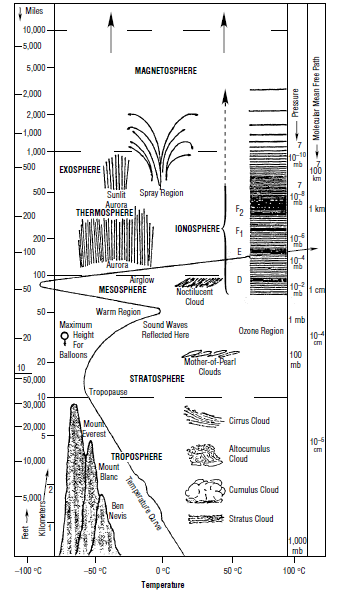 Ubicación CubeSat
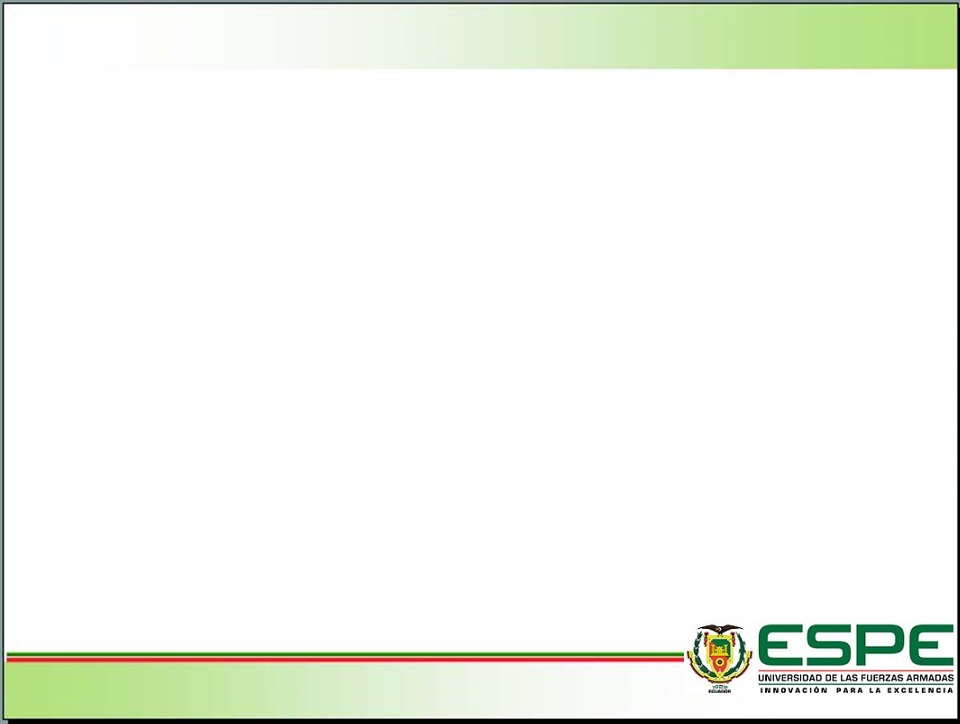 AMBIENTE TÉRMICO
Radiación Solar.- La luz del sol es una de las mayores fuentes de calefacción ambiental que inciden sobre las naves espaciales, cuando estas se encuentran en su órbita terrestre. 

Parámetros de radiación solar: 
La distribución espectral 
La intensidad de radiación 
Angulo de colimación
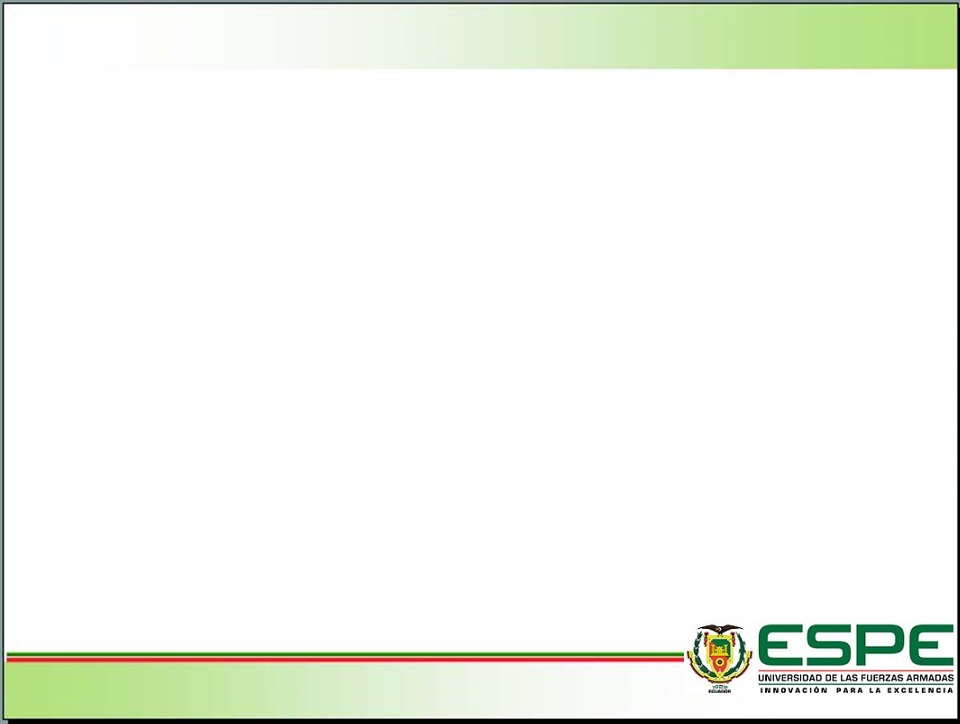 La intensidad de la radiación solar se define como constante solar, con un valor de 1371 ± 5 [W/m²].
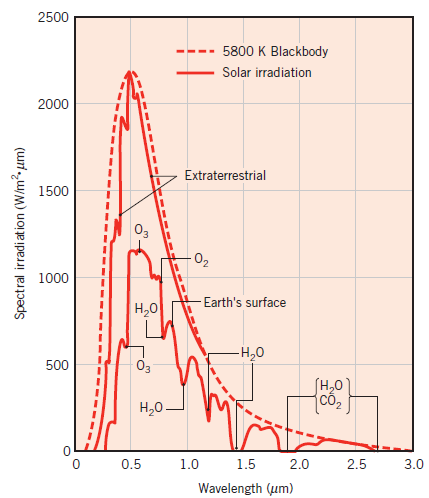 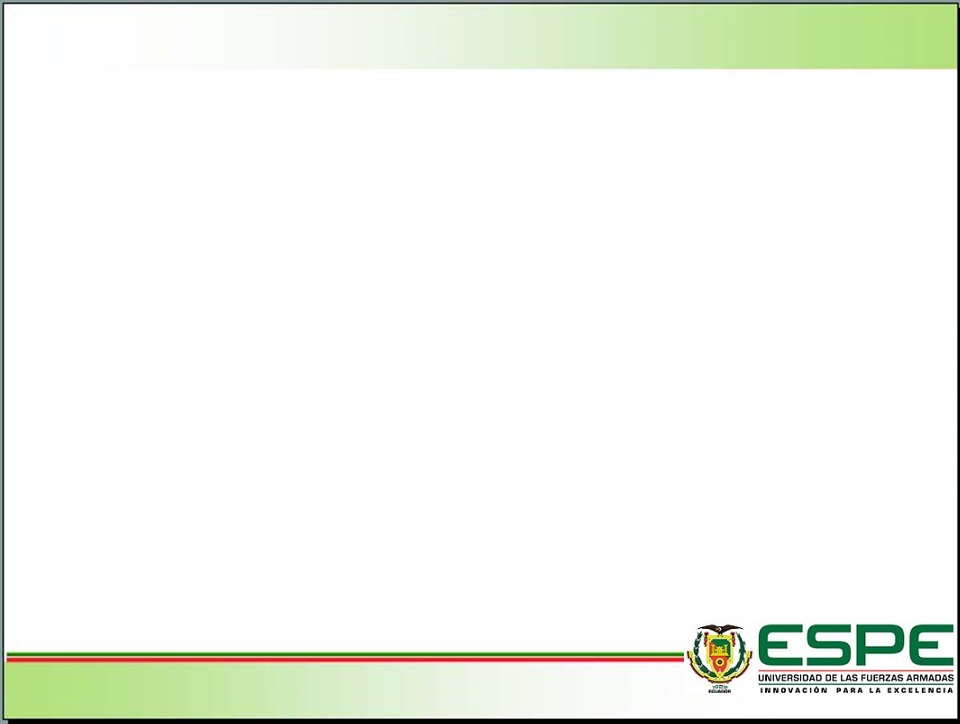 Radiación terrestre.- En el caso de la tierra al tener una temperatura baja la intensidad con la que la tierra irradia al espacio es de 237 [W/m²].
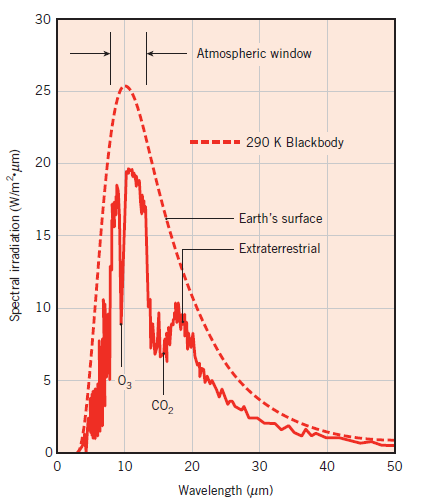 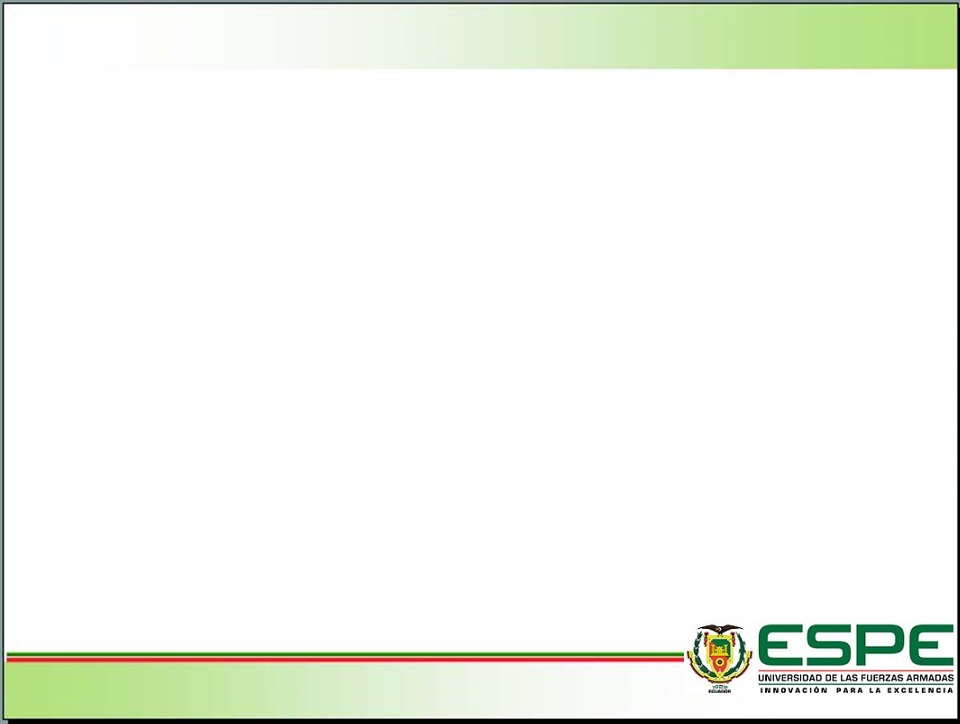 Radiación de albedo.- Es la fracción de la radiación solar que se refleja desde la superficie o de la atmósfera de un planeta. Para los cálculos térmicos se considero el valor nominal (30 % de la radiación solar).
Radiación emitida de la nave espacial.-  La nave espacial al tener temperatura finita, emite dicha energía térmica almacena hacia el espacio por medio de la transferencia de calor.
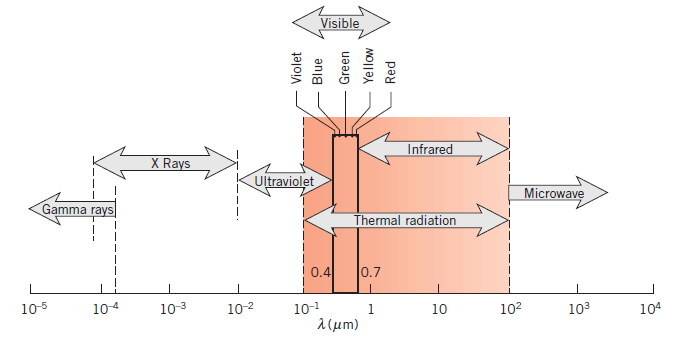 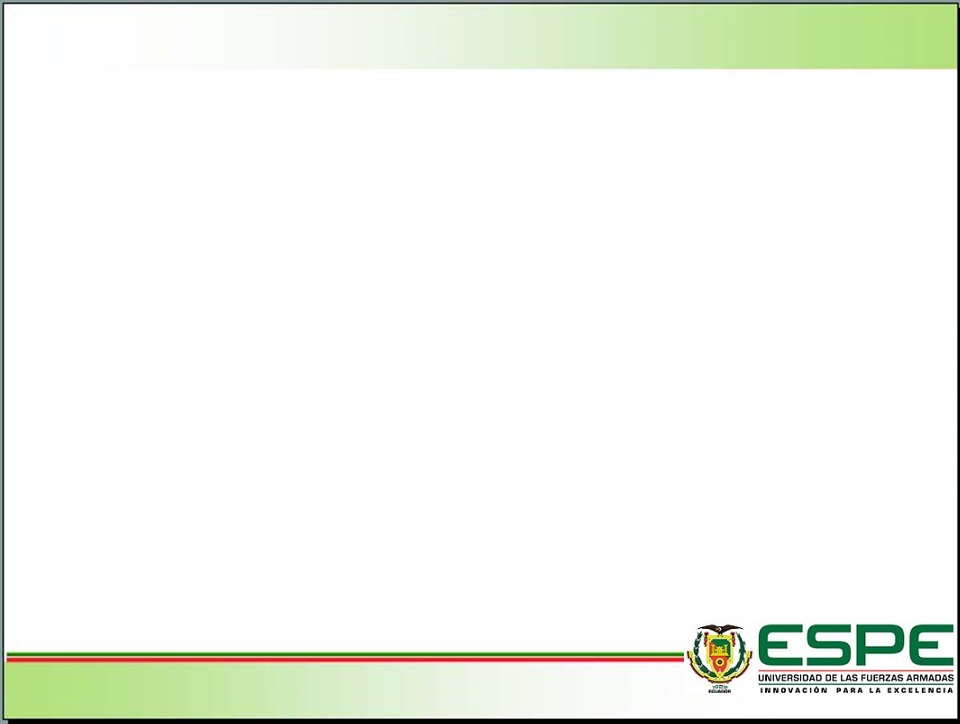 MECÁNICA ORBITAL
Es el estudio de los movimientos de los cuerpos celestes naturales en todos los aspectos dinámicos, y de las leyes de newton y kepler que gobiernan el movimiento orbital. 
ELEMENTOS DE UNA ORBITA
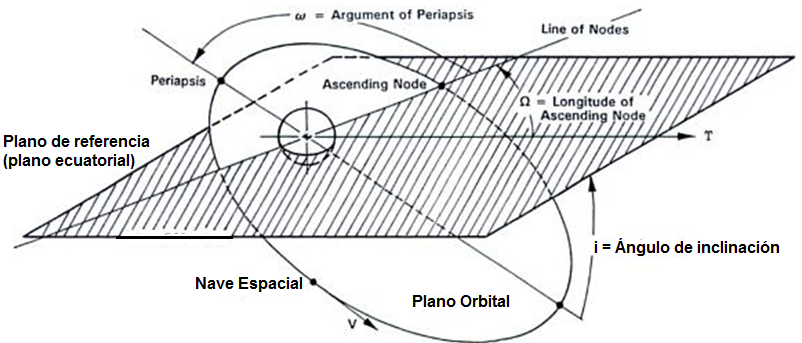 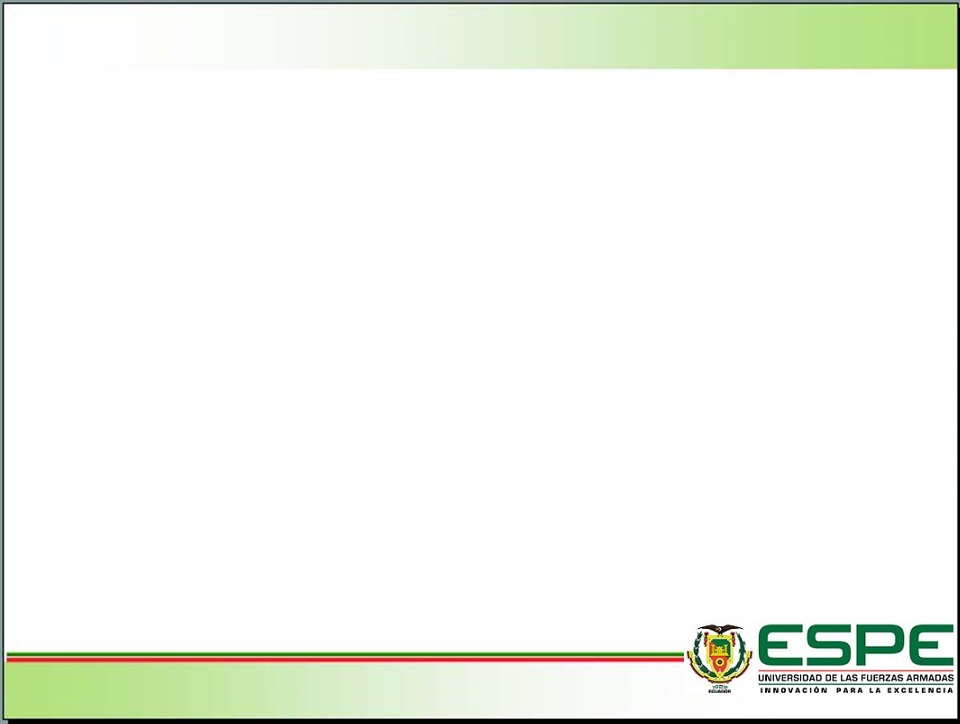 TIPOS DE ÓRBITAS
Uno de los aspectos importantes para determinar la mecánica orbital  de la misión espacial, es definir el tipo de órbita en función de su altura. Las siguientes cubren la mayoría de aplicaciones:
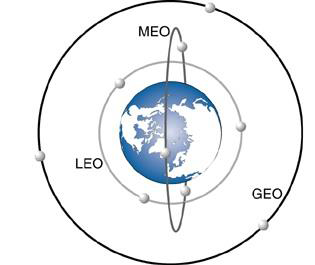 LEO: Órbita terrestre baja
MEO: Órbita terrestre media
GEO: Órbita Geoestacionaria
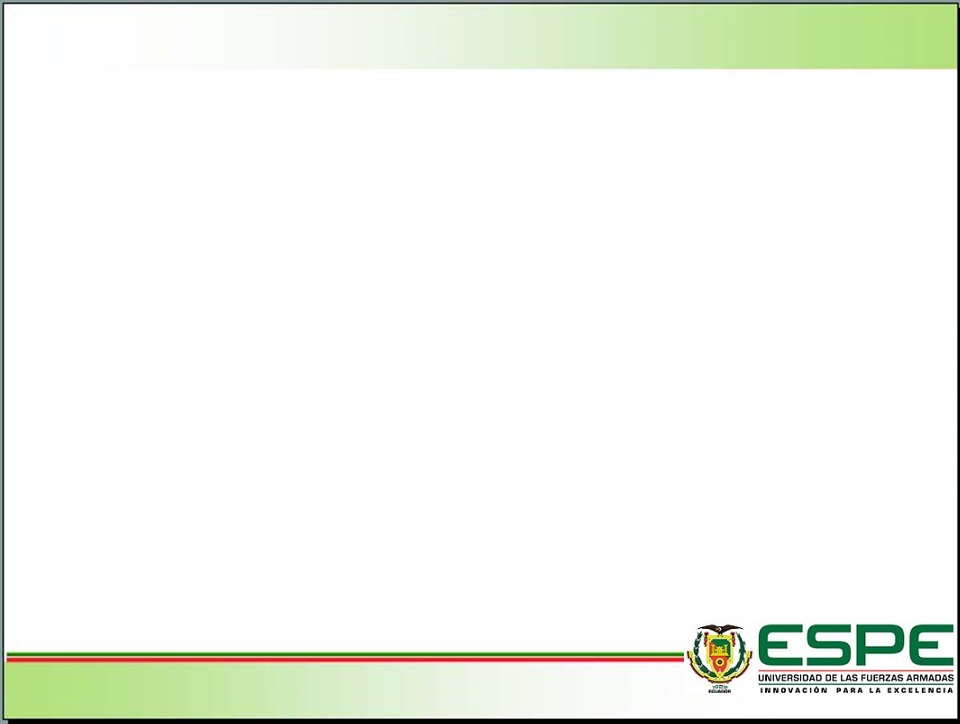 ORIENTACIÓN ORBITAL
La posición que mantiene el satélite en órbita, es otro parámetro importante que determina la correcta orientación en el espacio.
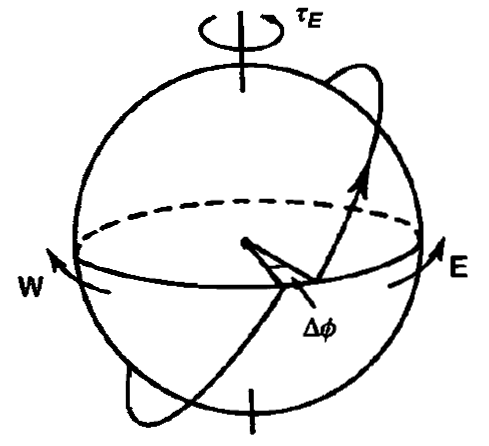 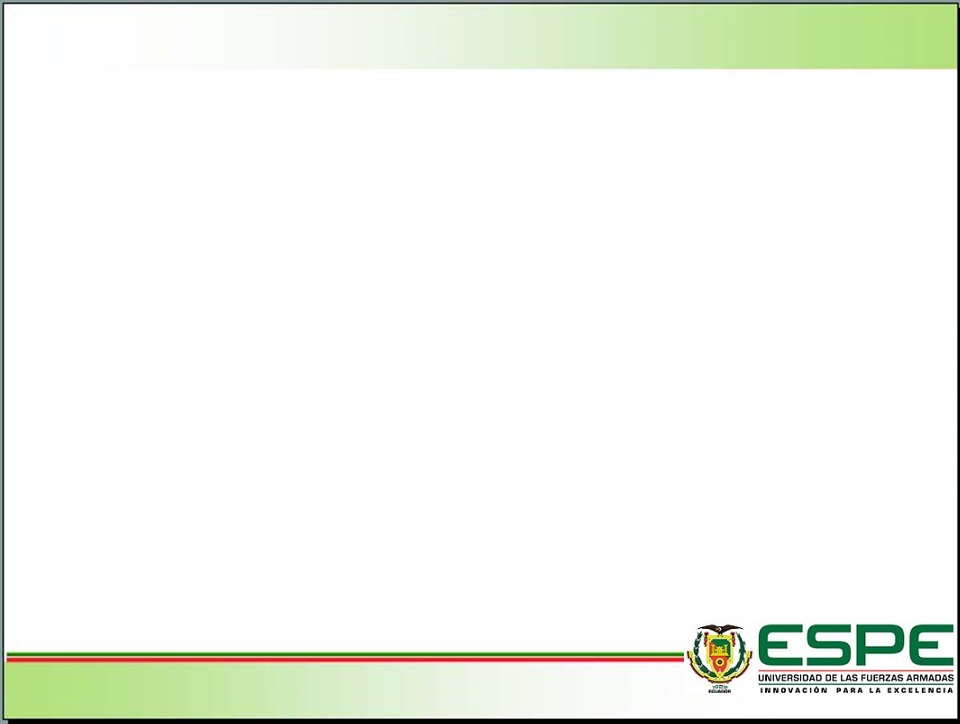 La elección apropiada de la posición orbital de nodo (cruce del ecuador) con respecto al vector de la Tierra-Sol,
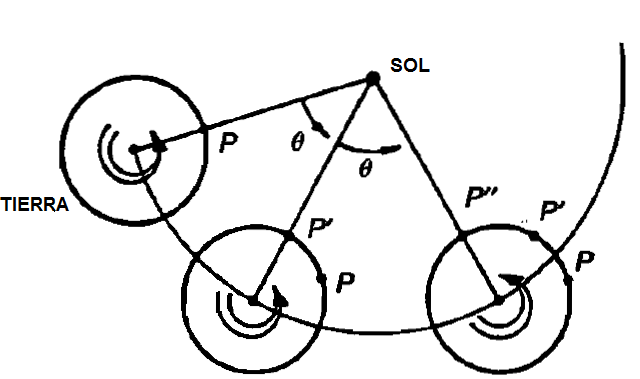 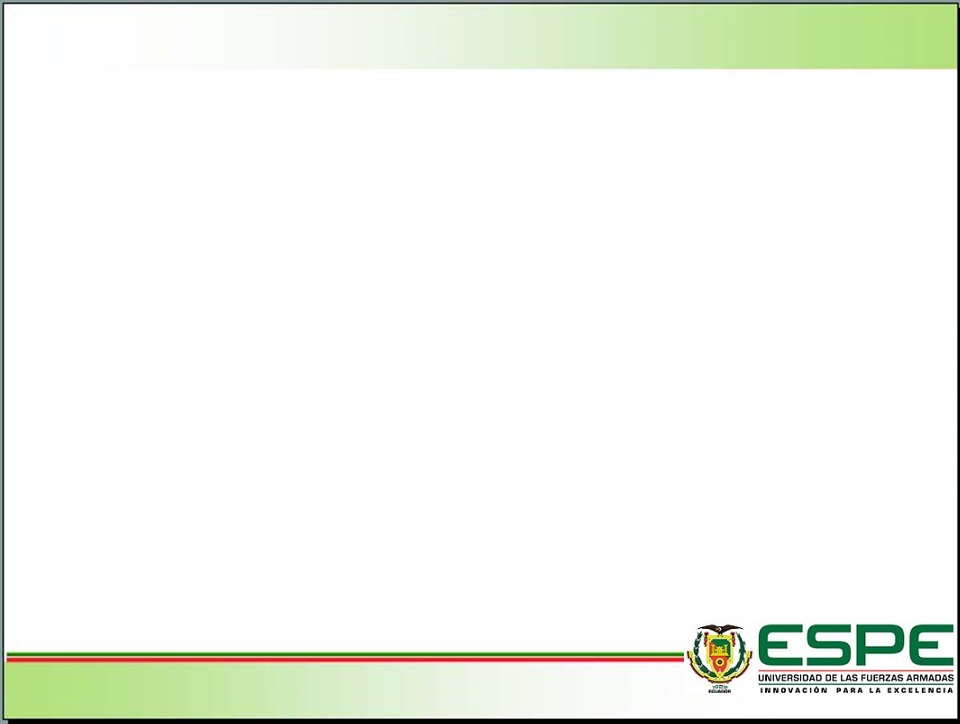 Las configuraciones de las órbitas síncronas solares son:
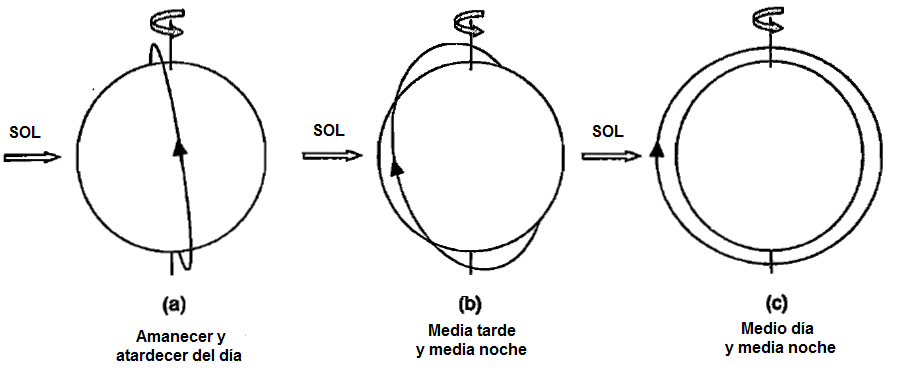 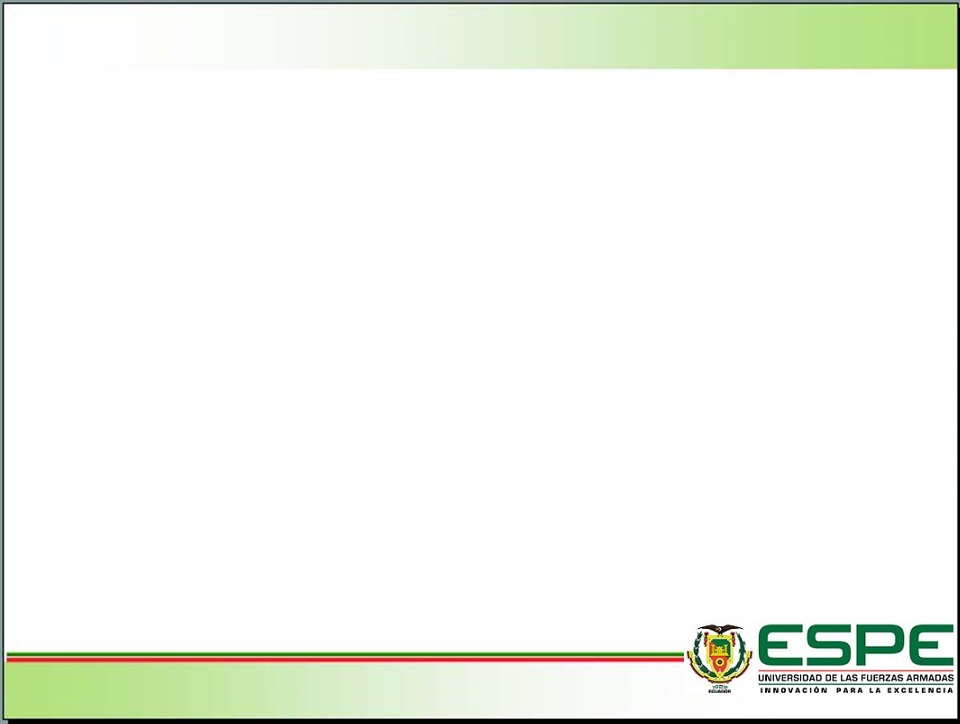 VELOCIDAD ORBITAL
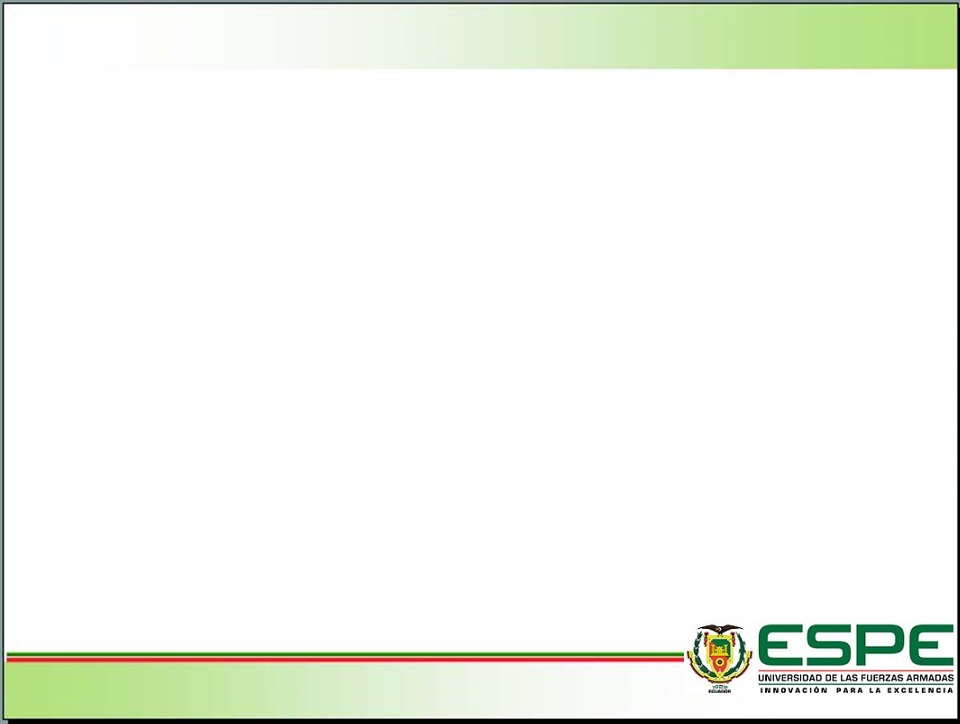 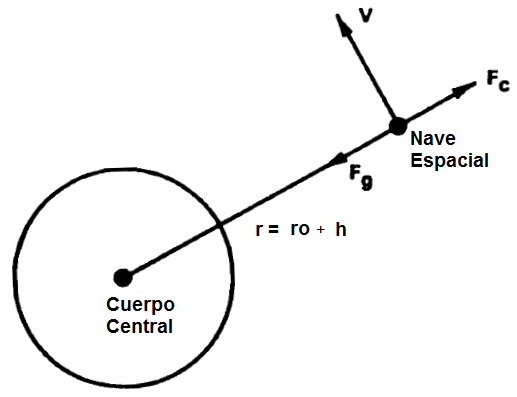 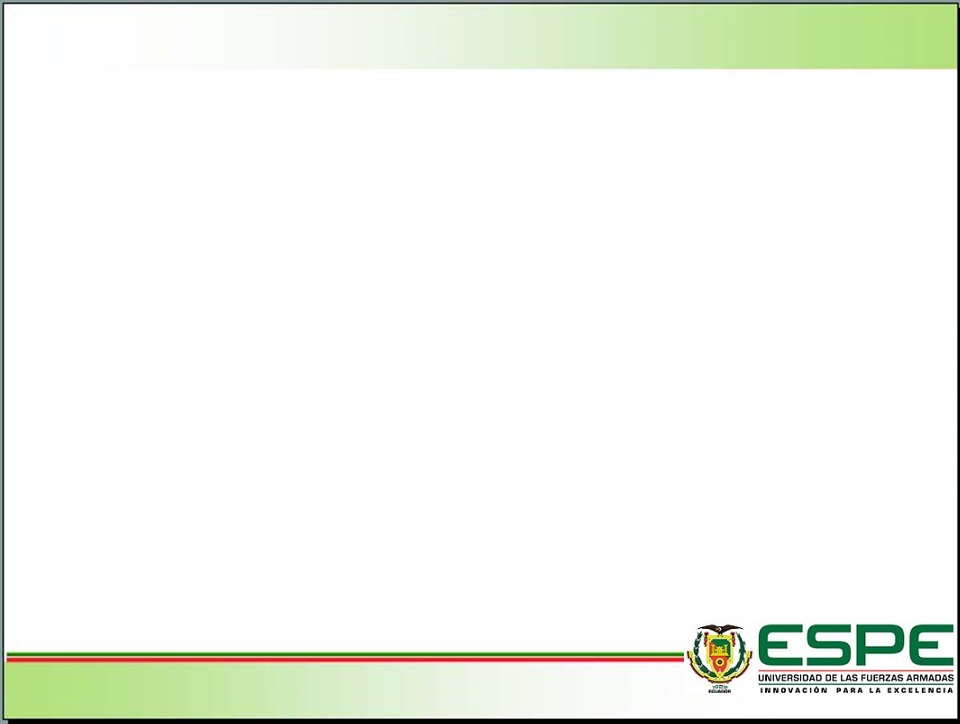 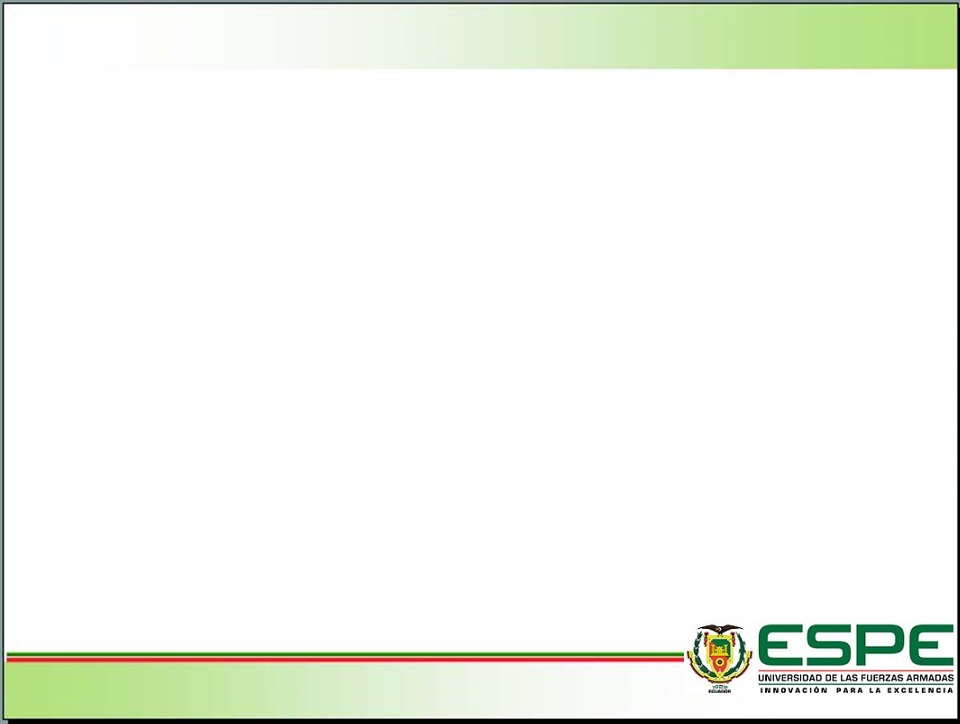 PERIODO ORBITAL
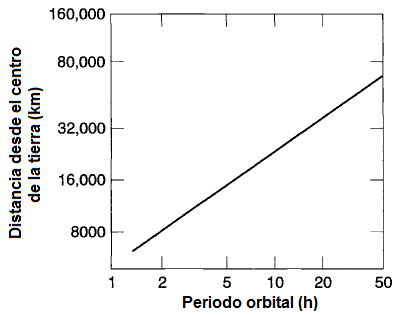 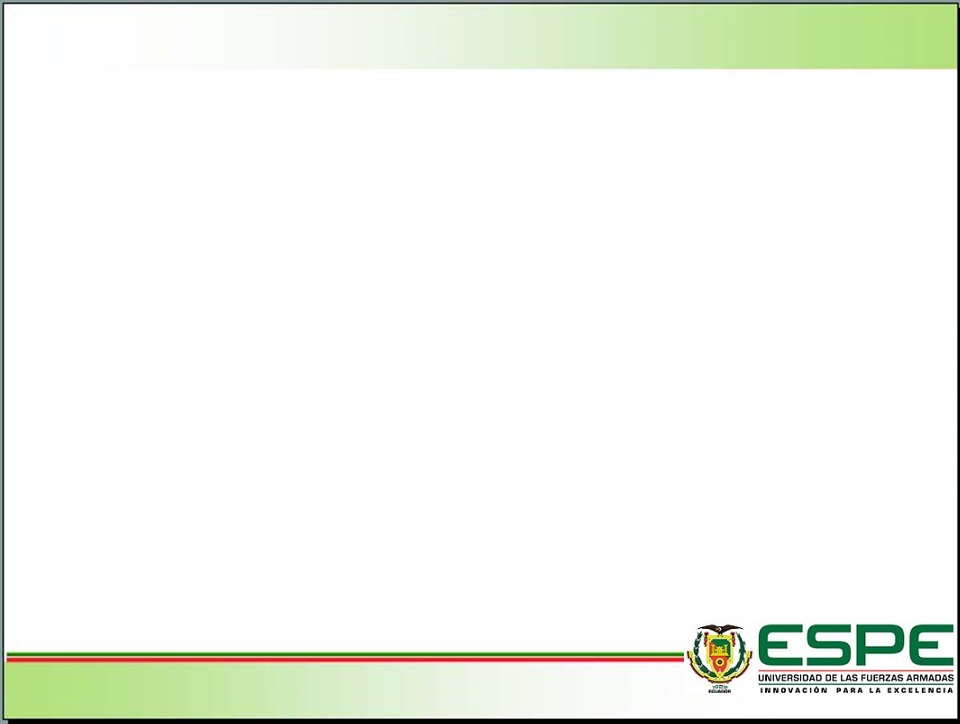 PROCESOS DE TRANSFERENCIA DE CALOR
La transferencia de calor es la energía en tránsito debido a la diferencia de temperaturas. La transferencia de calor se divide en tres mecanismos:
Convección 
Conducción 
Radiación 
Convección.- Se define como el movimiento molecular aleatorio del fluido hacia una interface sólida. Este modo de transferencia de calor no se aplica en este análisis,  debido al vacío en el espacio.
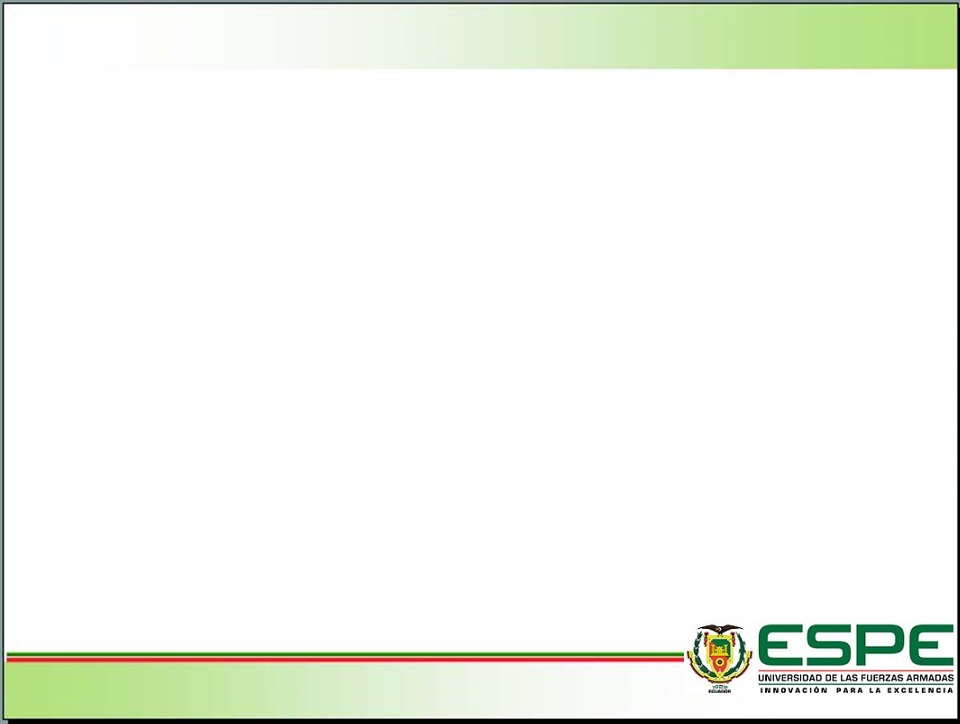 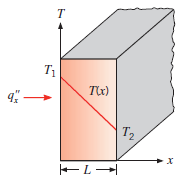 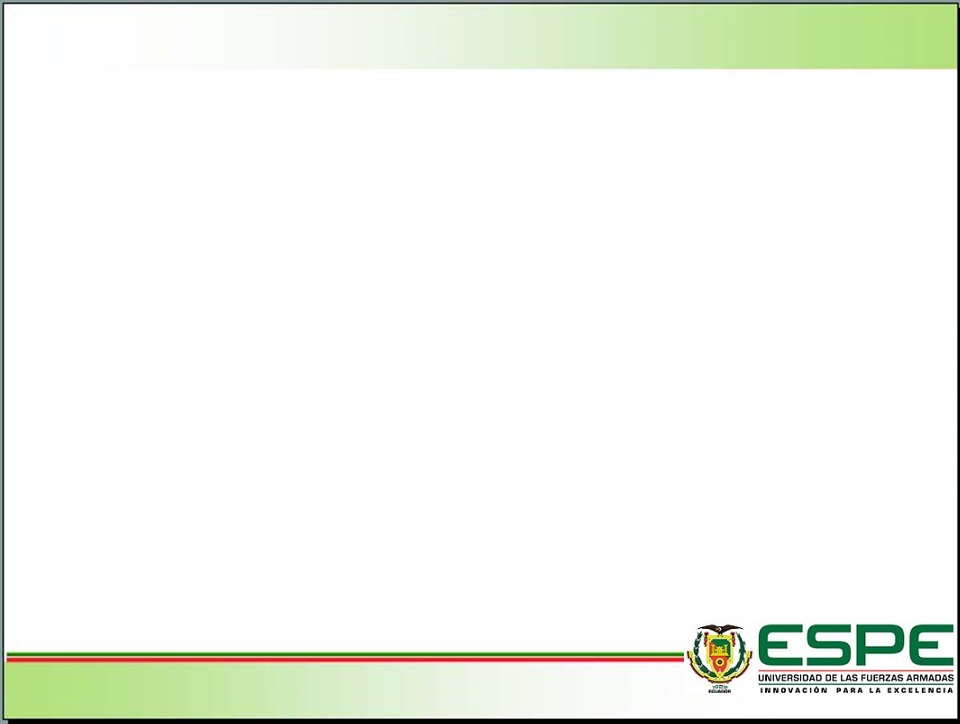 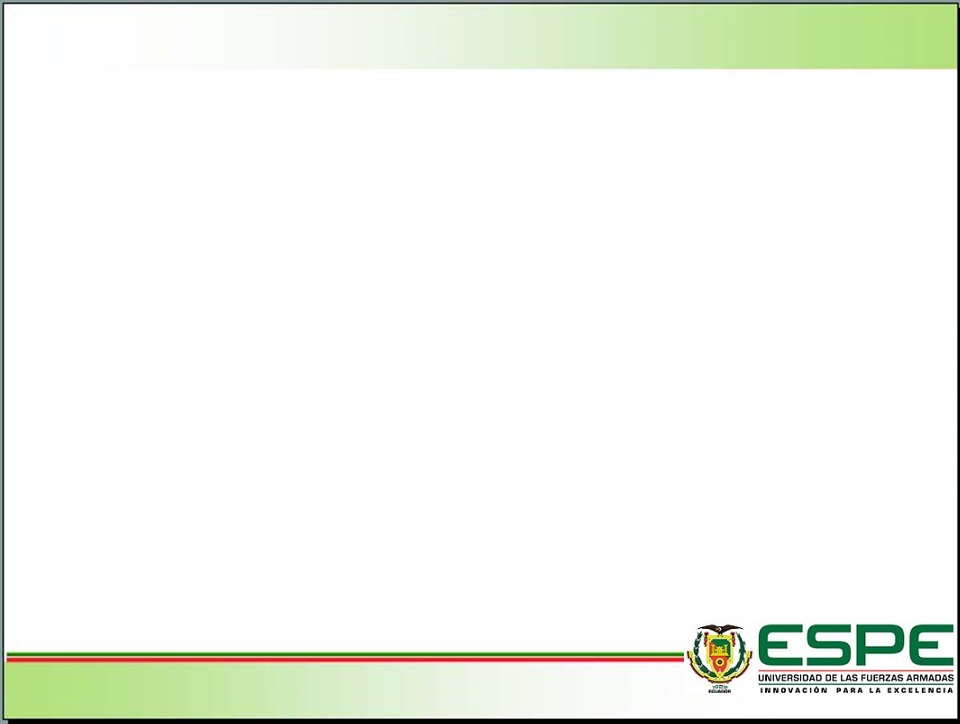 Radiación.- Es la energía emitida por la materia que se encuentra a una temperatura finita y que es transportada por ondas electromagnéticas (fotones). Este proceso de transferencia de calor ocurre de manera más eficiente en el vacío.
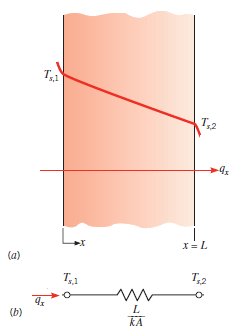 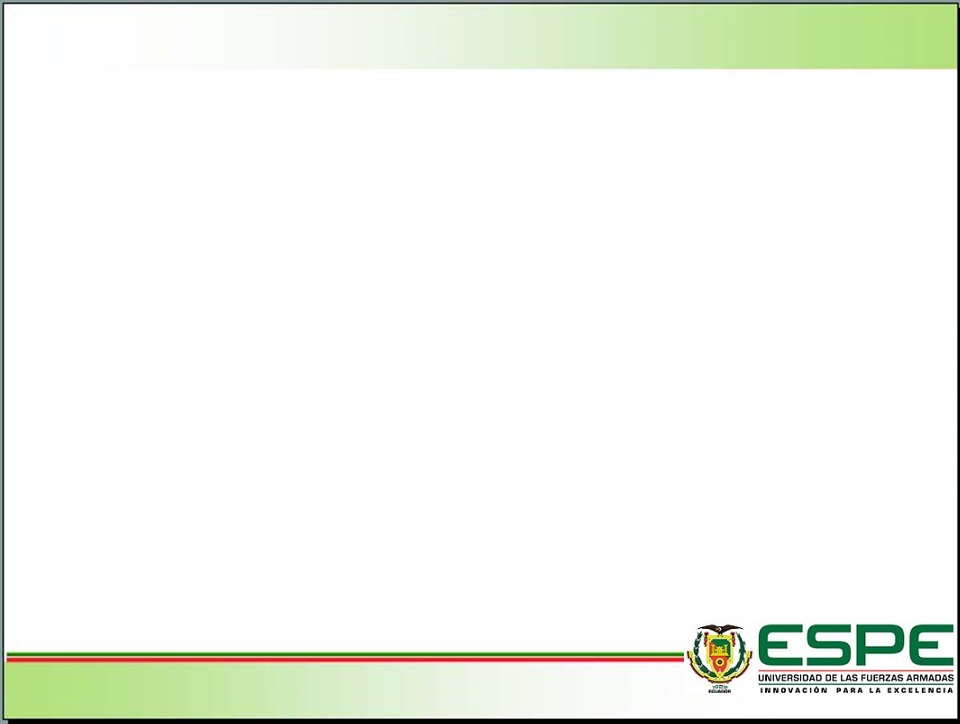 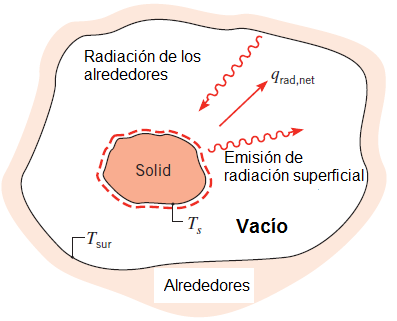 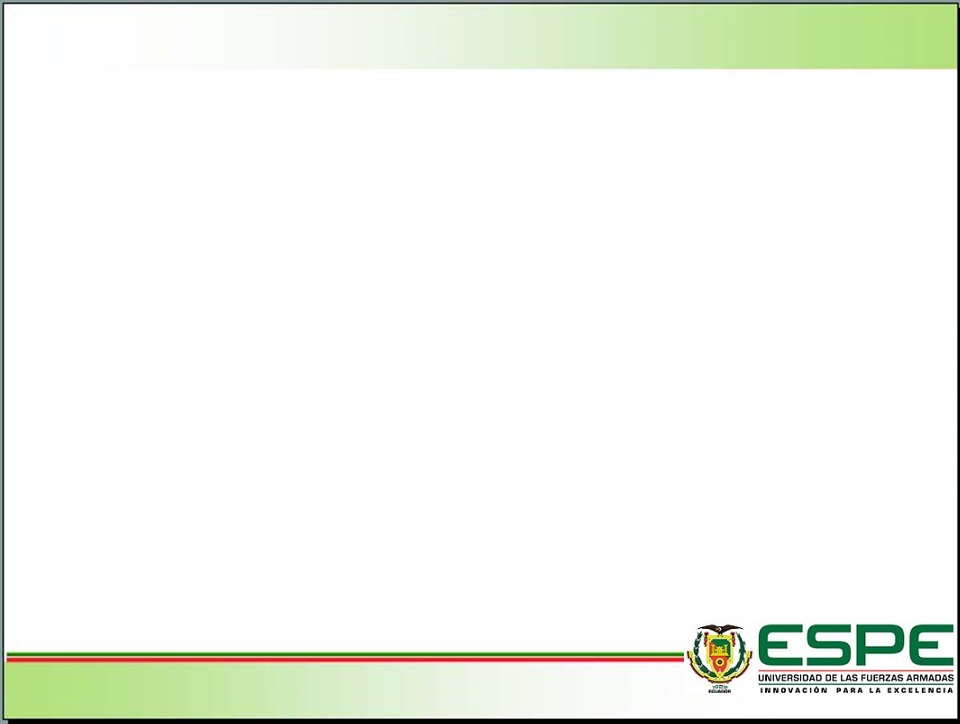 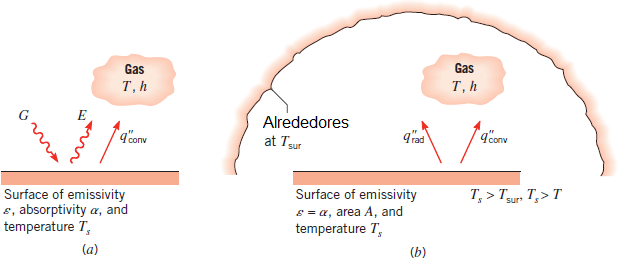 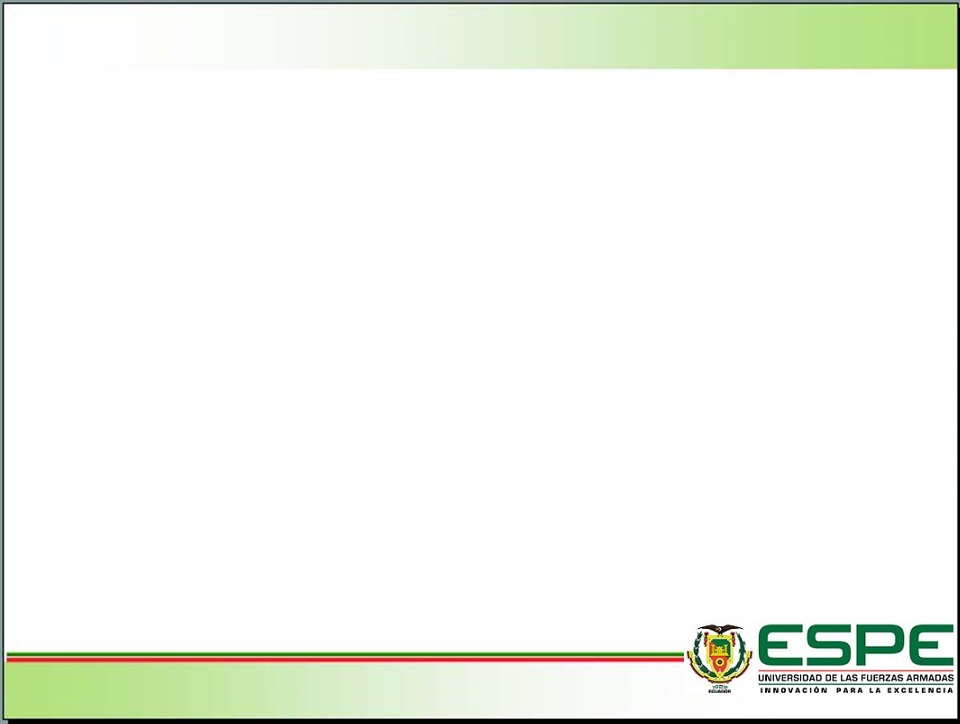 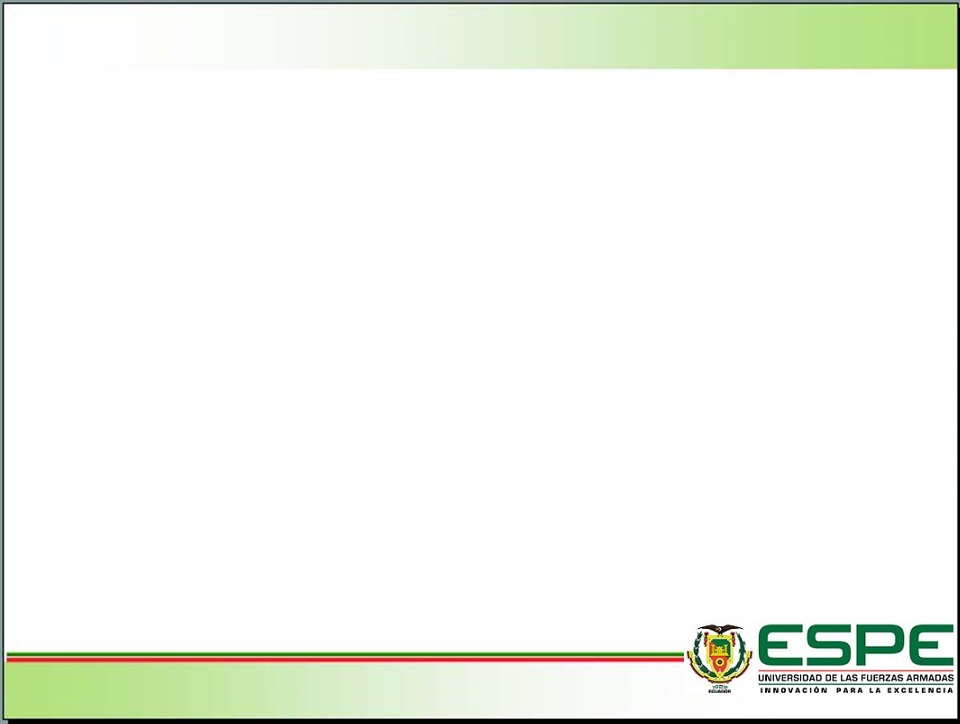 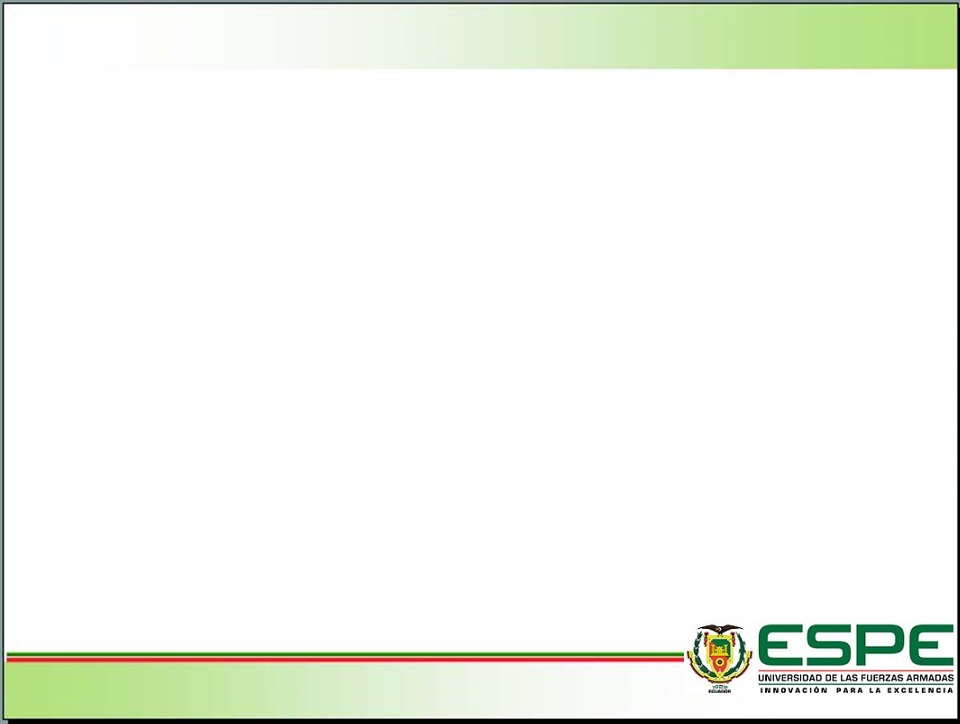 ANÁLISIS TÉRMICO
REQUERIMIENTOS TÉRMICOS
Kit CubeSat PUMPKIN INC.
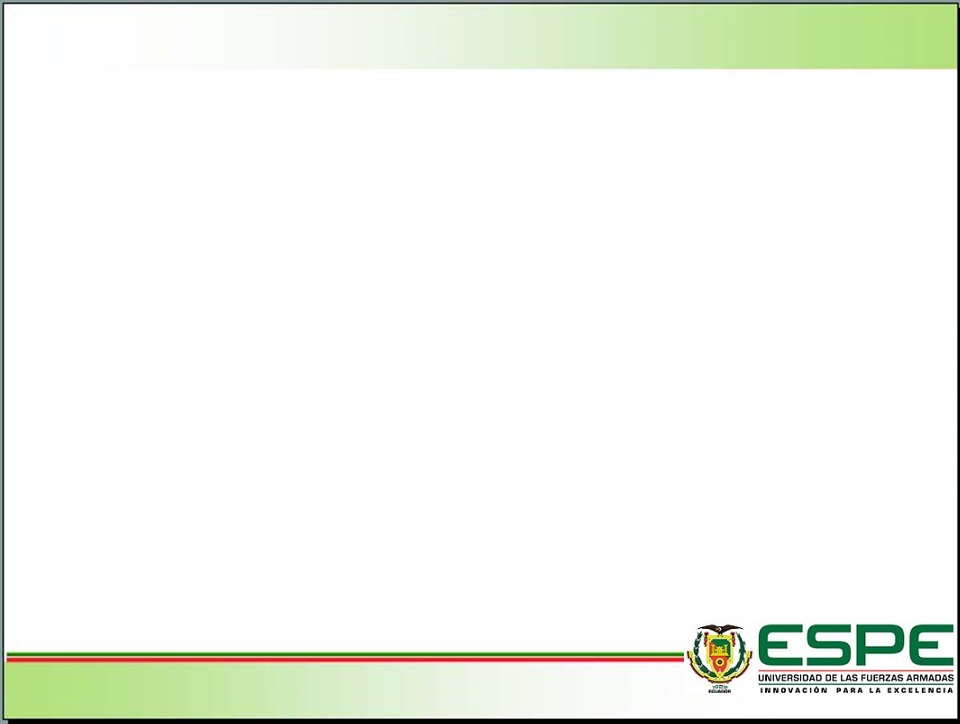 PARÁMETROS ORBITALES DE LA MISIÓN ESPACIAL
La misión espacial  estándar, establece que es más simple y rentable la colocación del nanosatélite en la órbita terrestre baja LEO.
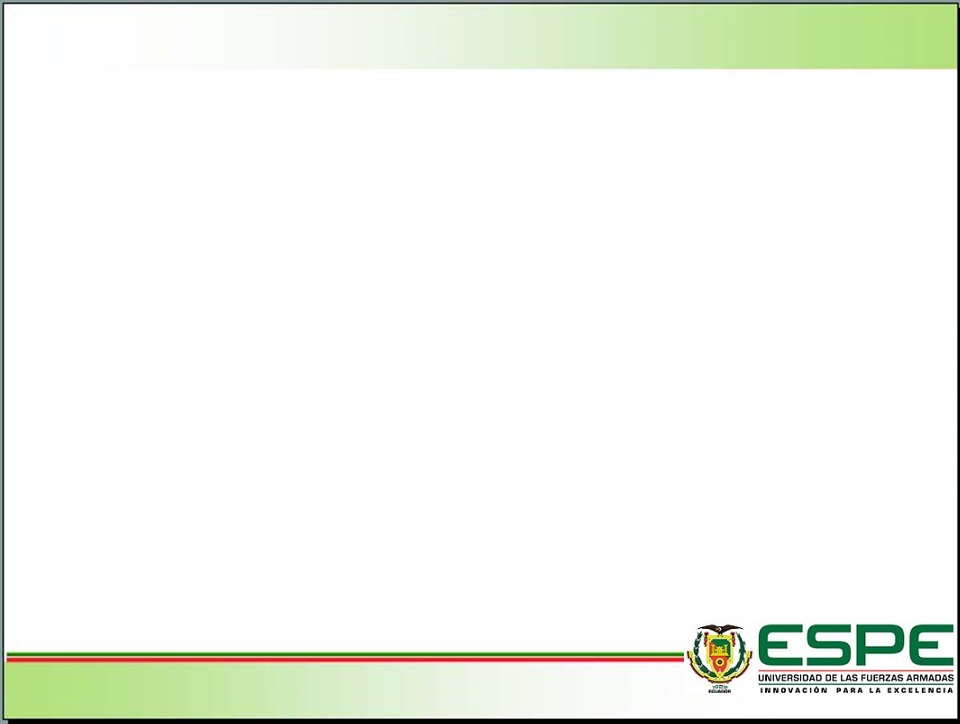 PERÍODO ORBITAL
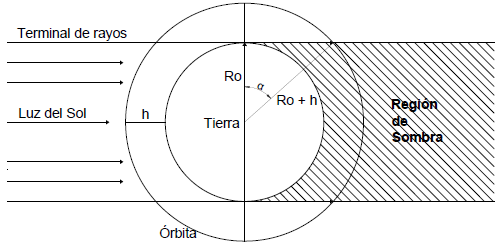 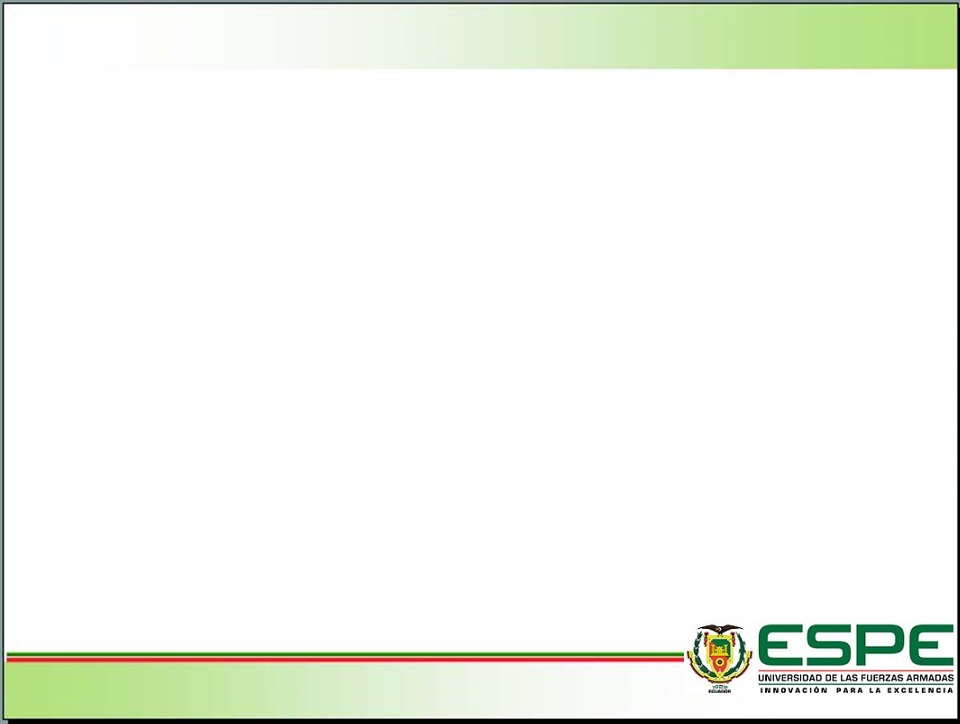 Por lo tanto, el periodo se divide en dos fracciones de tiempo que son la luz solar y sombra (eclipse). Sus valores son:
El número de vueltas o ciclos orbitales  promedio al día, es:
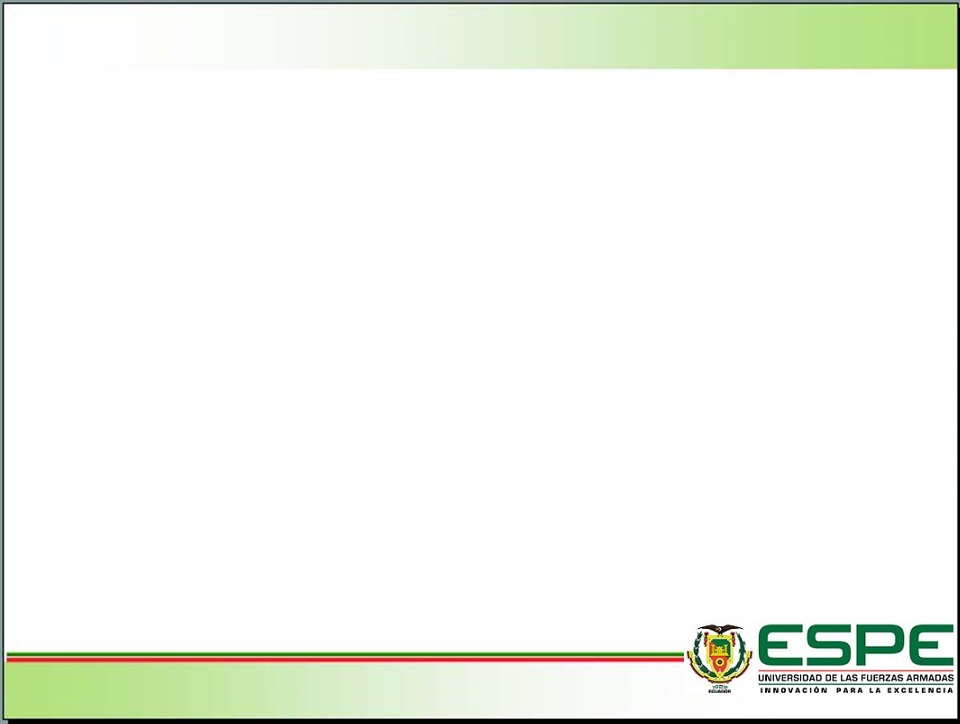 ORIENTACIÓN DEL NANOSATÉLITE
Cuando el nanosatélite está en órbita alrededor del planeta, la posición del Sol respecto al mismo está continuamente cambiando. Para la misión, se asume un subsistema pasivo de control magnético, el cual alinea el CubeSat a la red local del campo magnético de la Tierra en todos los puntos de la órbita.
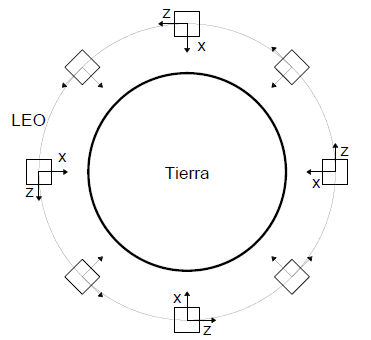 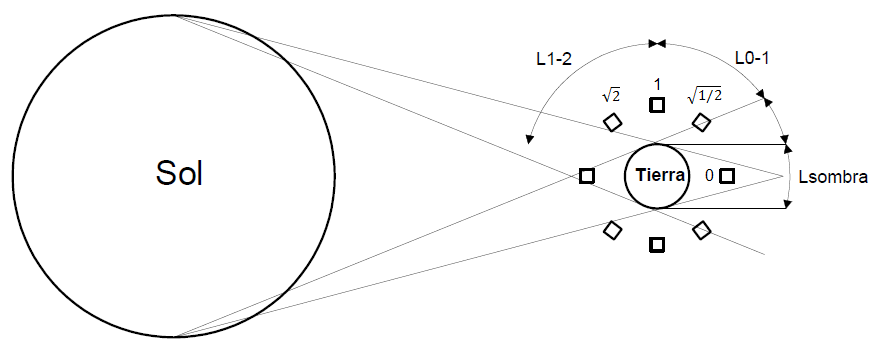 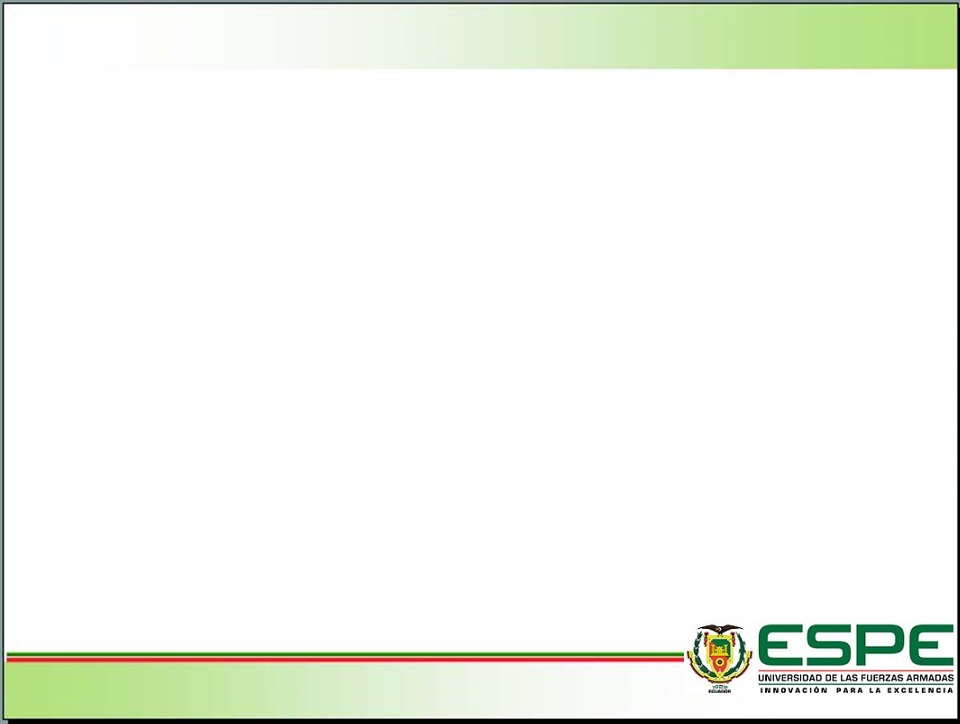 SIMULACIÓN DEL CUBESAT EN ÓRBITA
Para la simulación del nanosatélite en órbita, se utilizó el “Kit de Herramientas de Sistemas” (STK), que es un paquete de software para la simulación y análisis modelado en la área aeroespacial, y la defensa e inteligencia militar.

Para la simulación de la misión CubeSat ESPE, se estableció el inicio y fin de la misión espacial. En este caso el periodo para un ciclo orbital.

Inicio: 14 de Abril de 2017 a las 17:00 h.
Fin: 14 de Abril de 2017 a las 18:30 h.
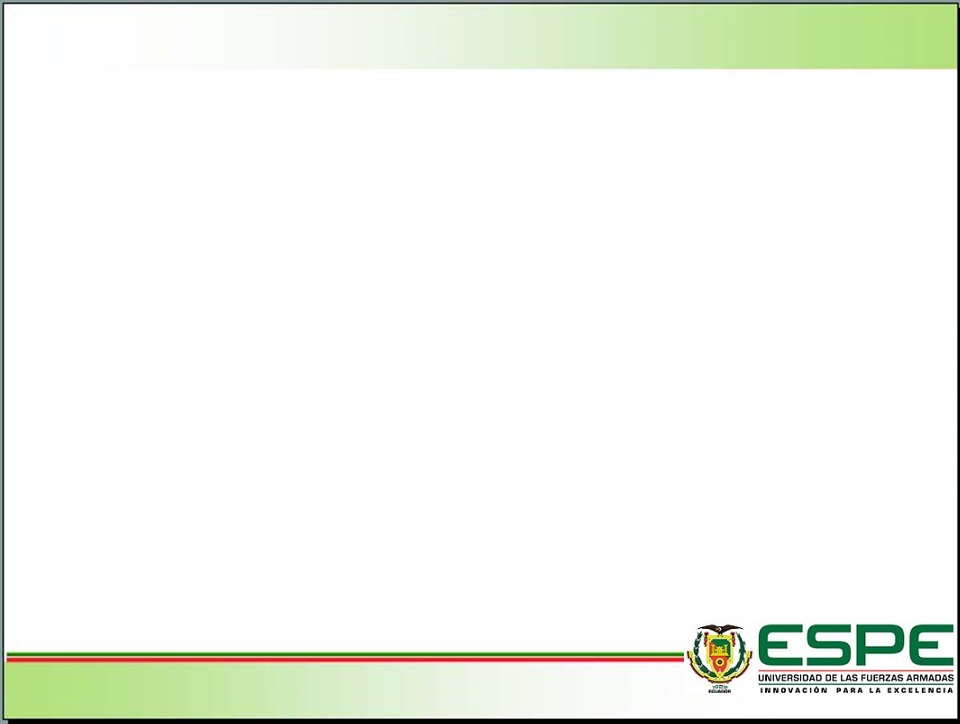 SIMULACIÓN DEL CUBESAT EN ÓRBITA
Para la simulación del nanosatélite en órbita, se utilizó el “Kit de Herramientas de Sistemas” (STK), que es un paquete de software para la simulación y análisis modelado en la área aeroespacial, y la defensa e inteligencia militar.

Para la simulación de la misión CubeSat ESPE, se estableció el inicio y fin de la misión espacial. En este caso el periodo para un ciclo orbital.

Inicio: 14 de Abril de 2017 a las 17:00 h.
Fin: 14 de Abril de 2017 a las 18:30 h.
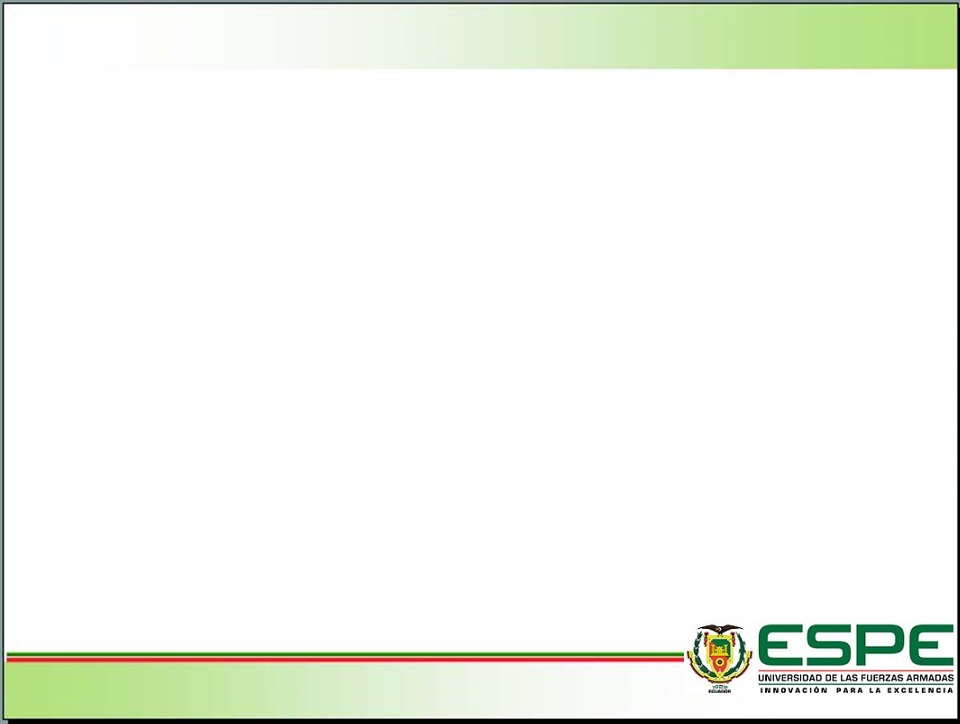 Luego ingresar los parámetros orbitales definidos anteriormente, la simulación presenta la ruta de navegación orbital del CubeSat para la misión espacial.
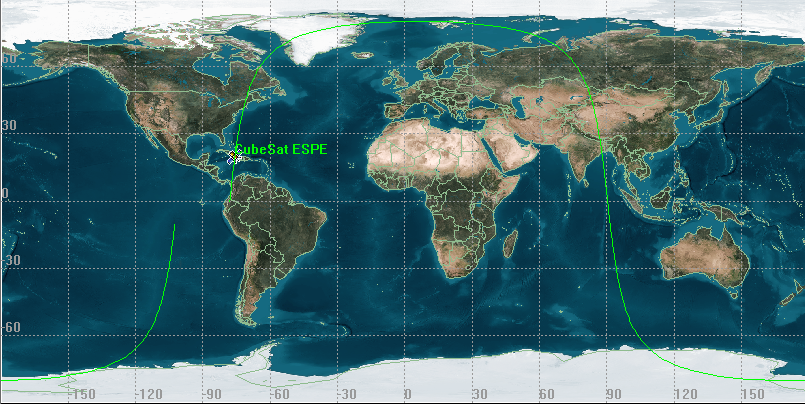 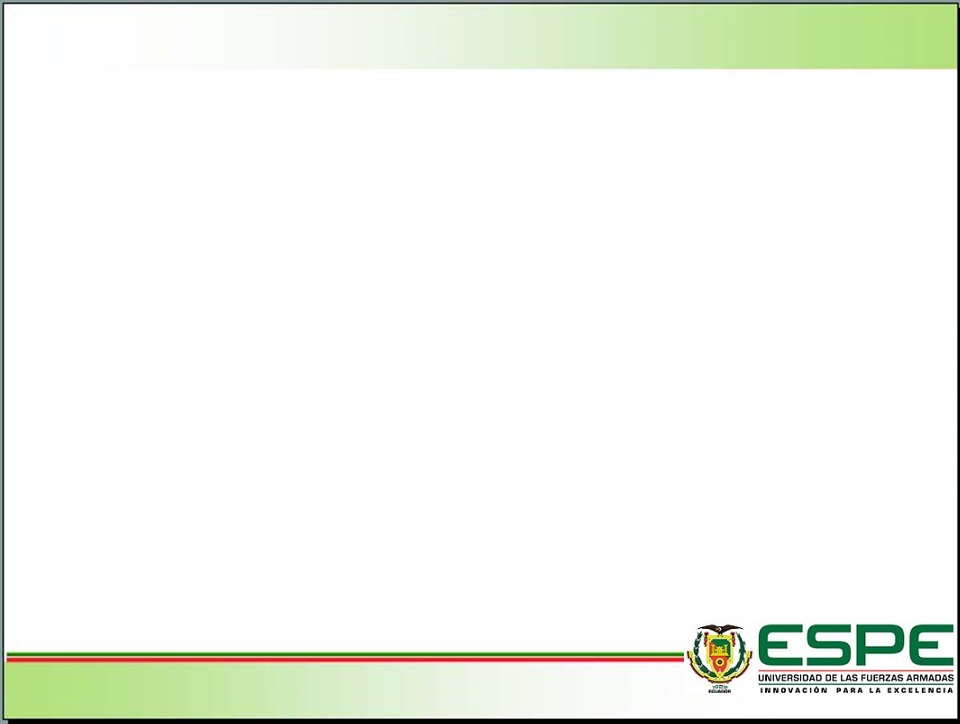 Además, muestra un reporte y grafico del porcentaje del periodo de iluminación del sol (máxima sombra), necesarios para el desarrollo del análisis térmico.
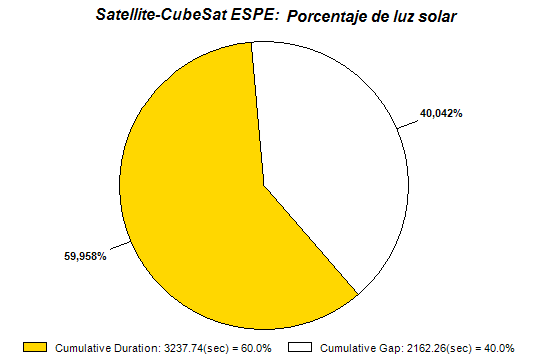 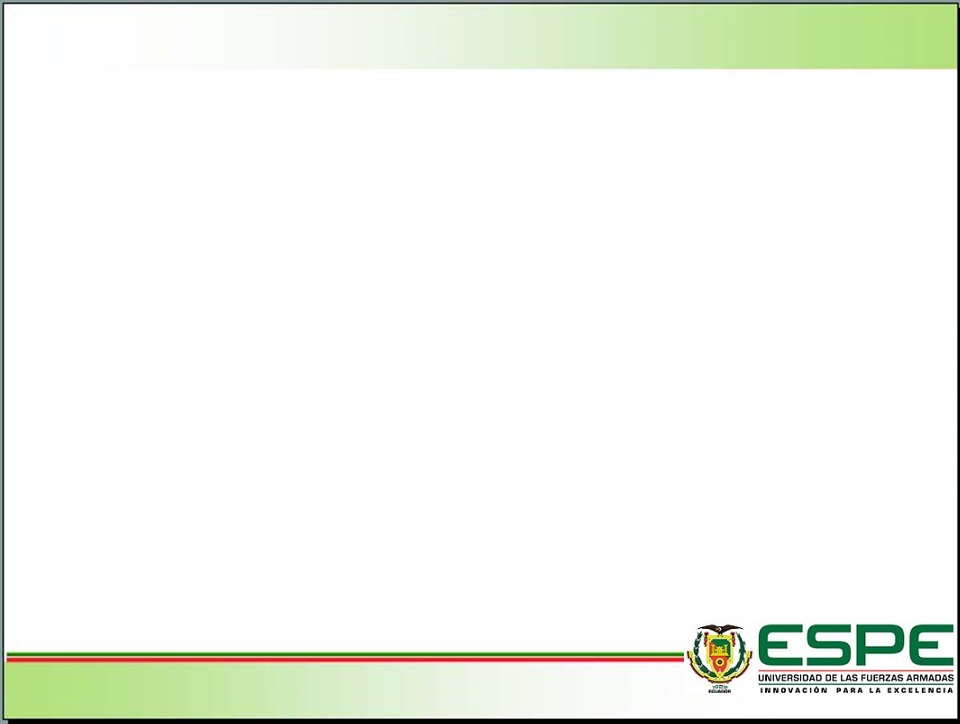 GENERACIÓN DE CALOR
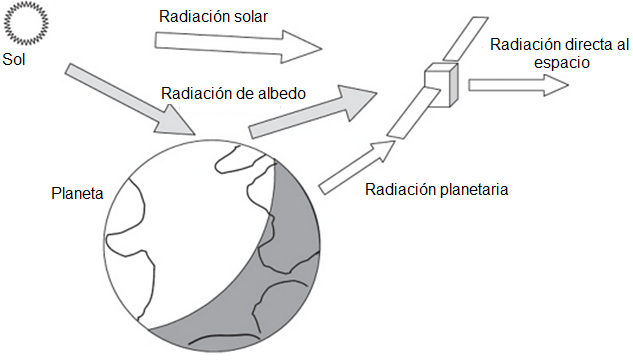 Para el cálculo del equilibrio térmico del nanosatélite, se analizaron dos tipos de condiciones: de estado estable y transitorio, para los casos extremos: caso caliente y frio.
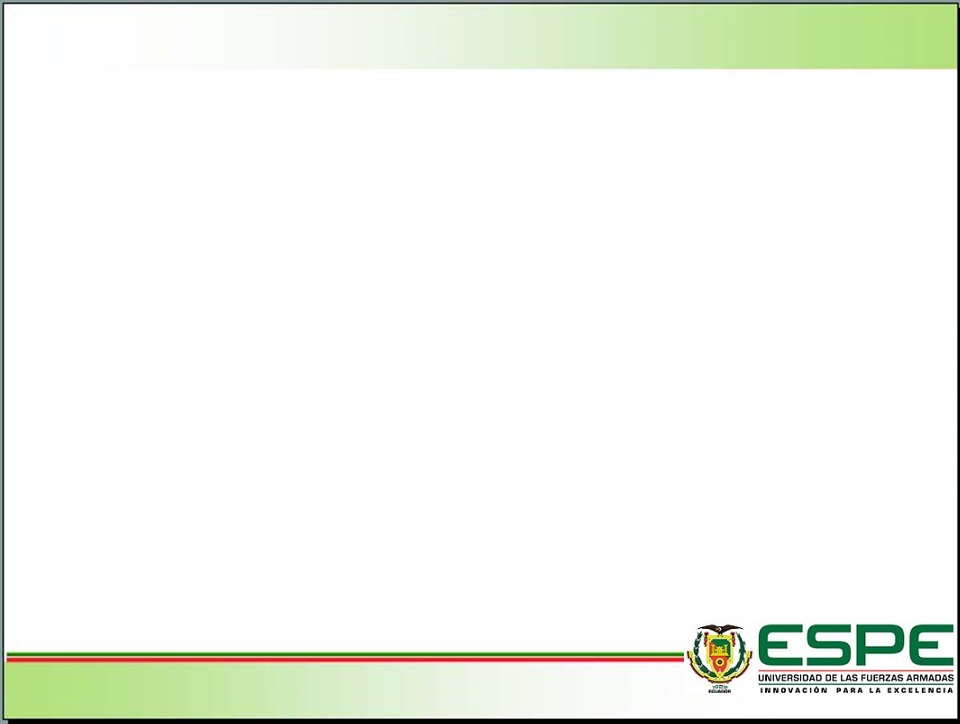 ESTADO ESTABLE
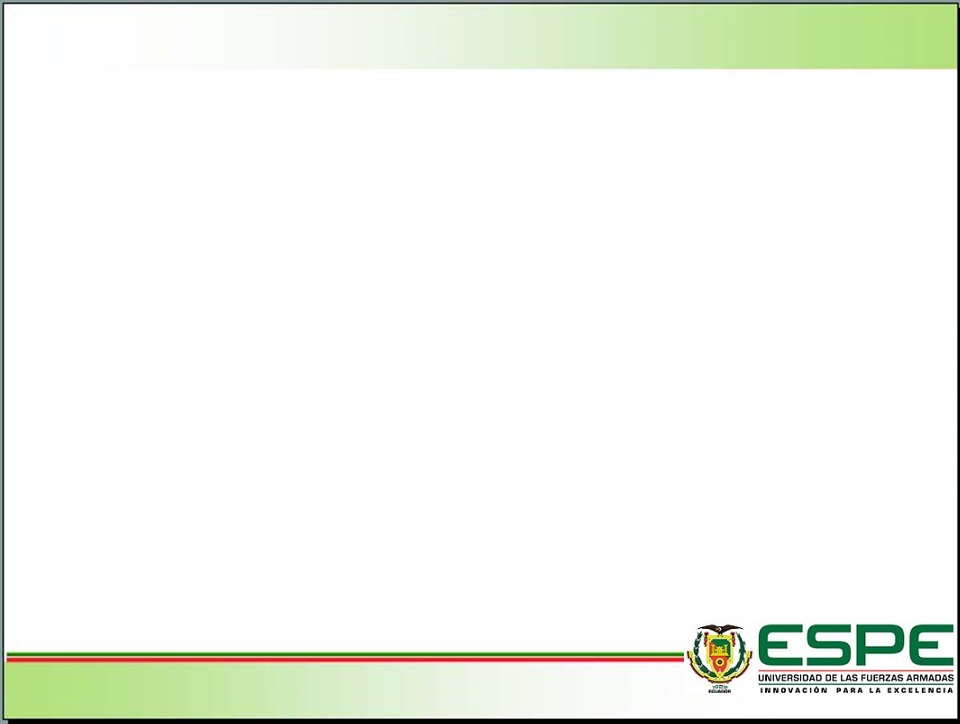 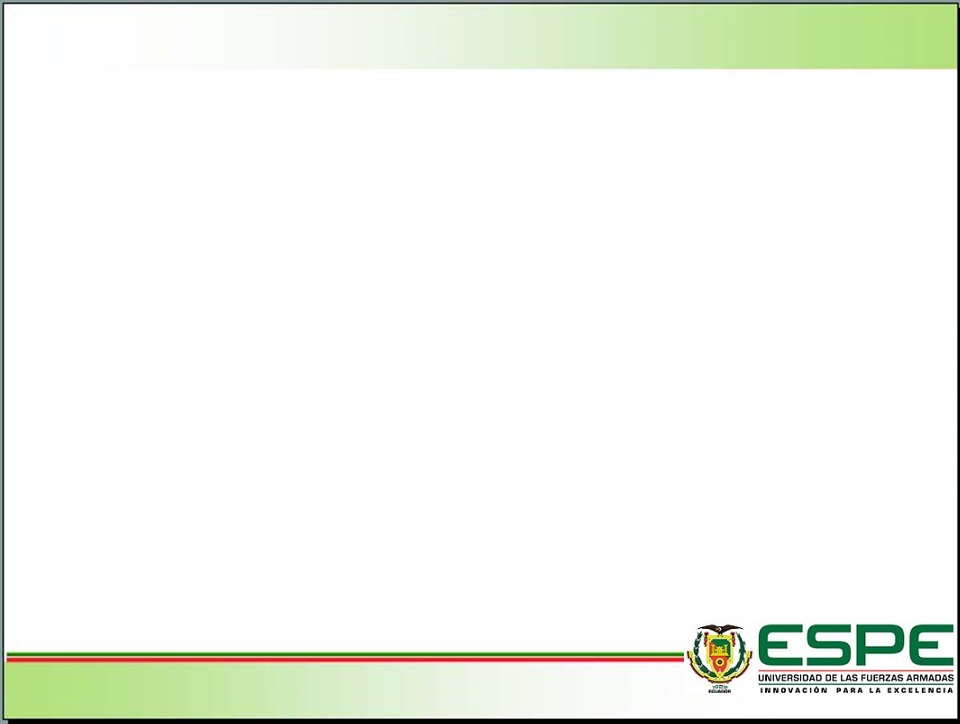 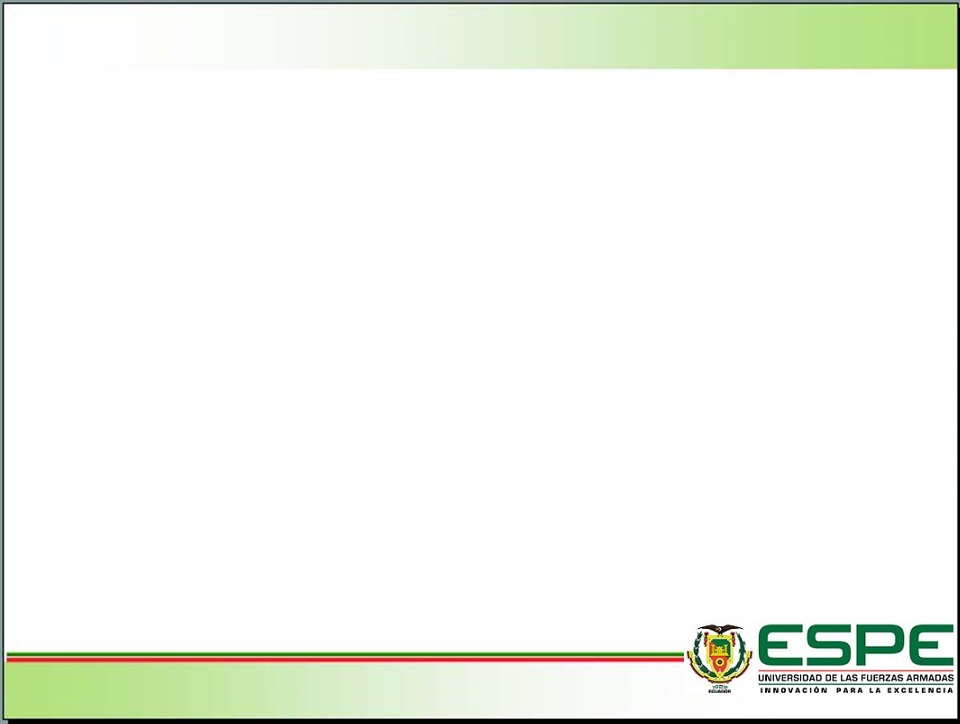 Propiedades radiactivas superficiales
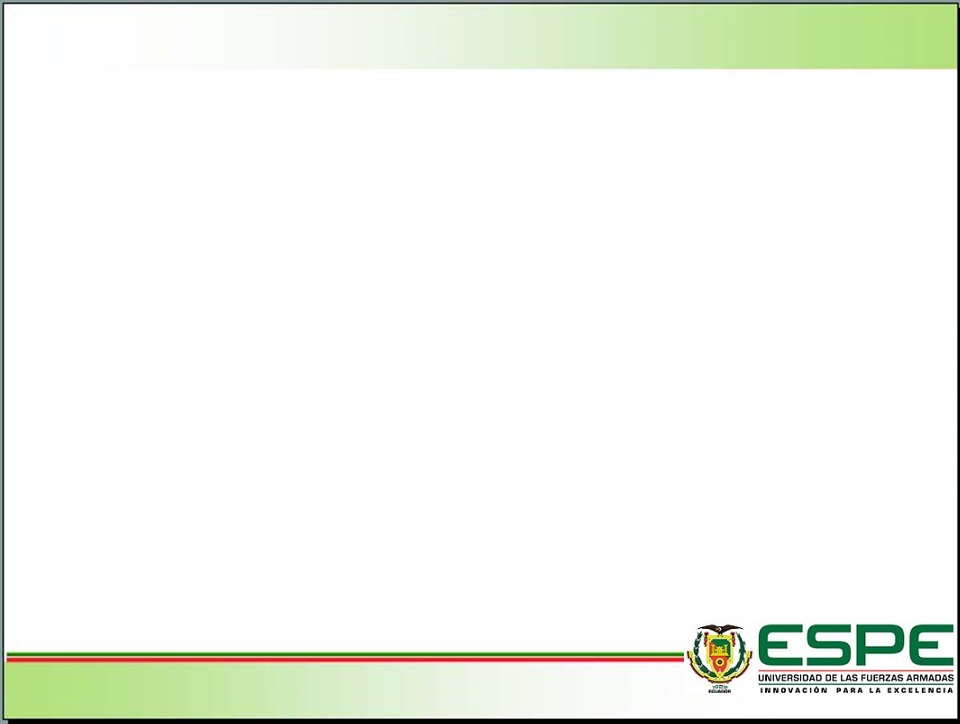 Factor de vista y reflejo
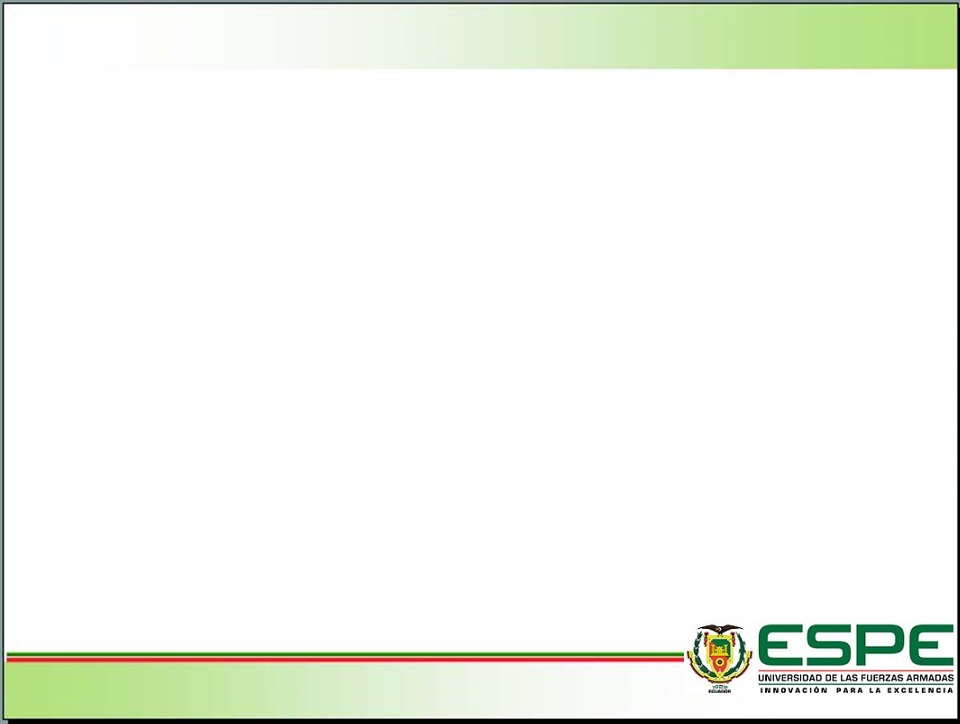 Caso caliente
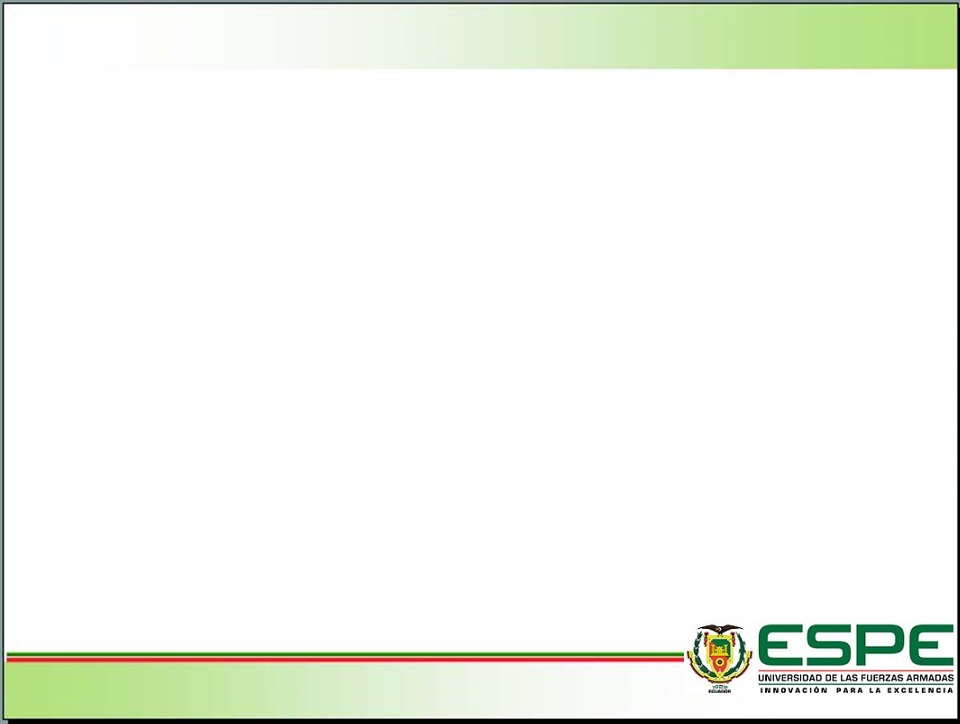 Caso frio
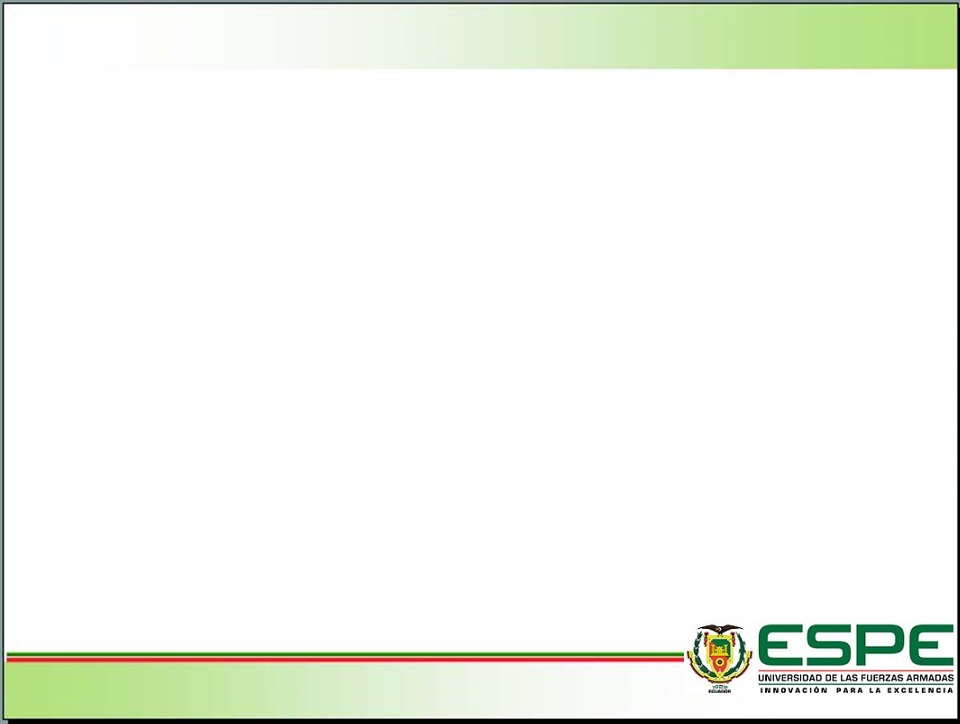 ESTADO TRANSITORIO
El equilibrio térmico del nanosátelite depende del tiempo, por lo tanto, la variación de energía almacenada interna o capacitancia térmica que se genera durante cada ciclo orbital, es diferente de cero. Utilizando  el método de parámetros concentrados y la Red de Oppenheim, el balance de energía para el nodo i y j adyacentes al nodo x del sistema, es
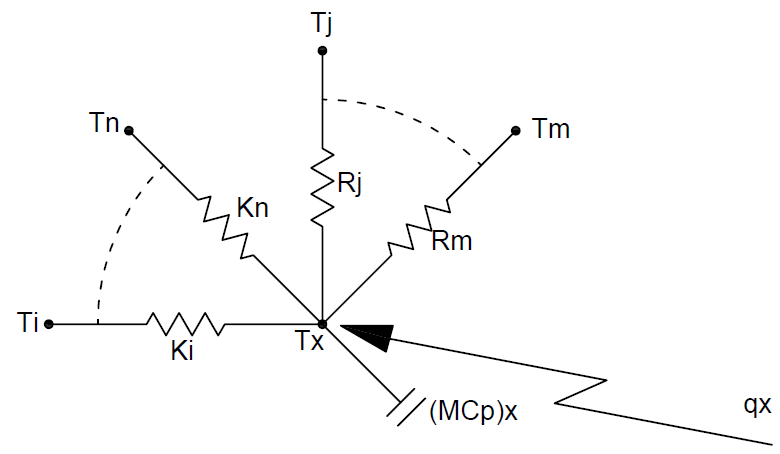 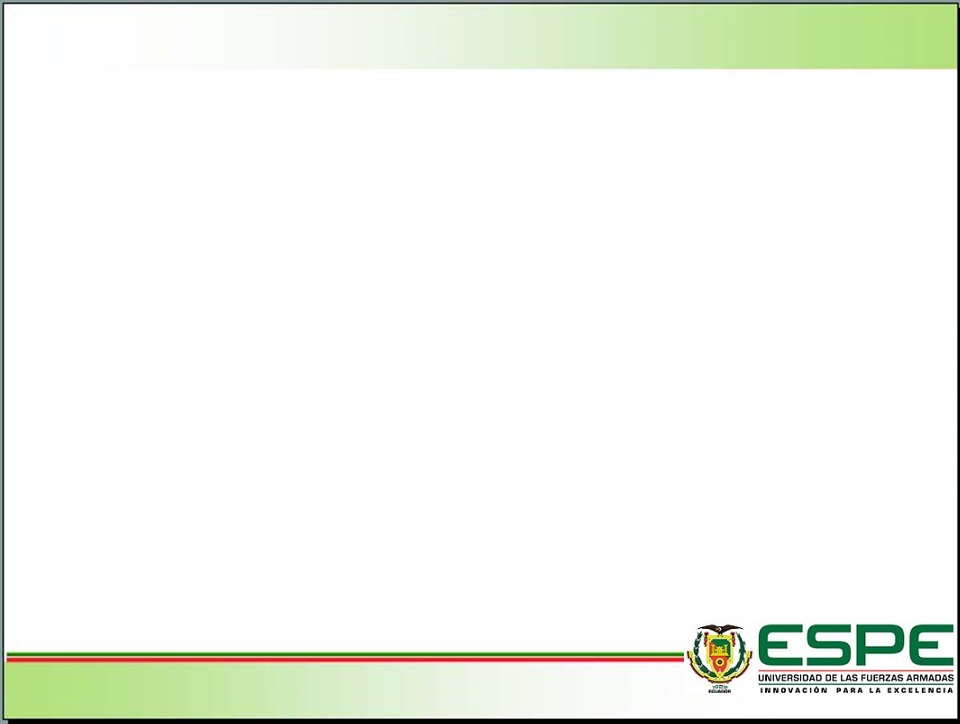 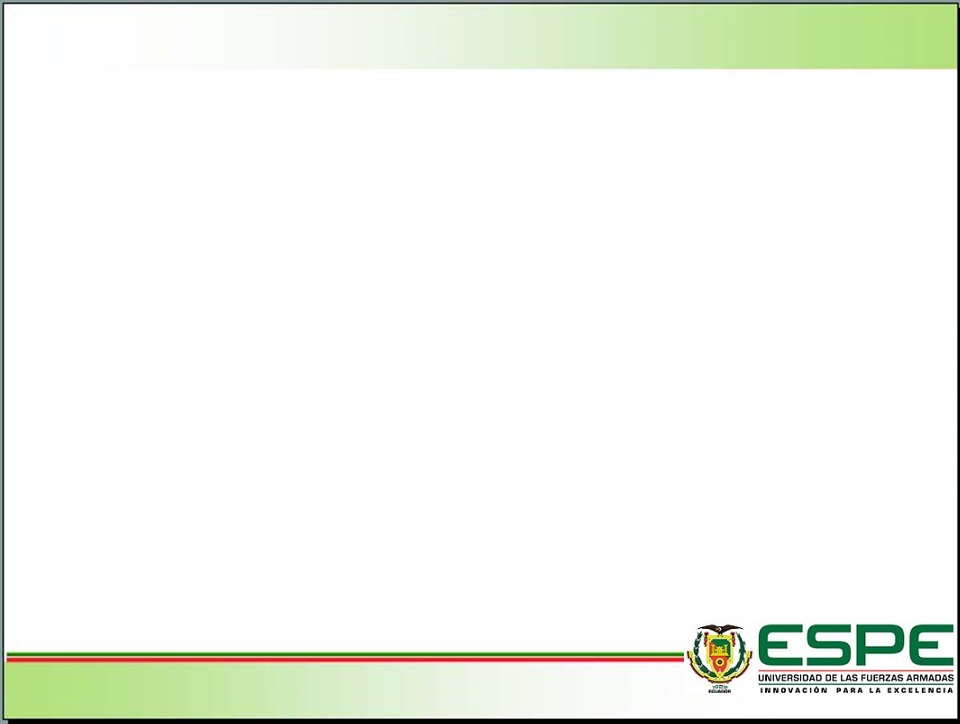 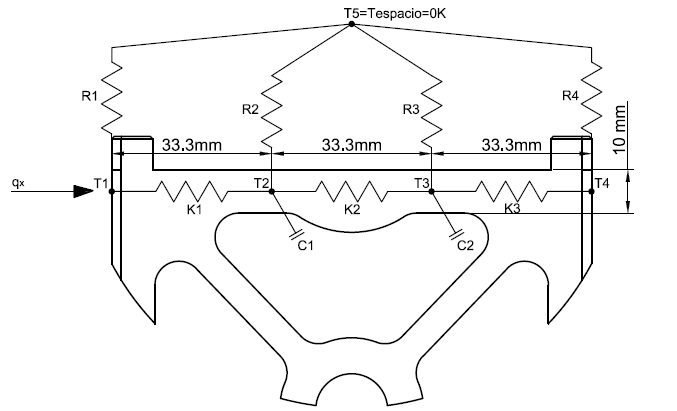 Para la solución de la red térmica, se determinaron los conductores térmicos y la capacitancia térmica en cada nodo, en base a las propiedades del material
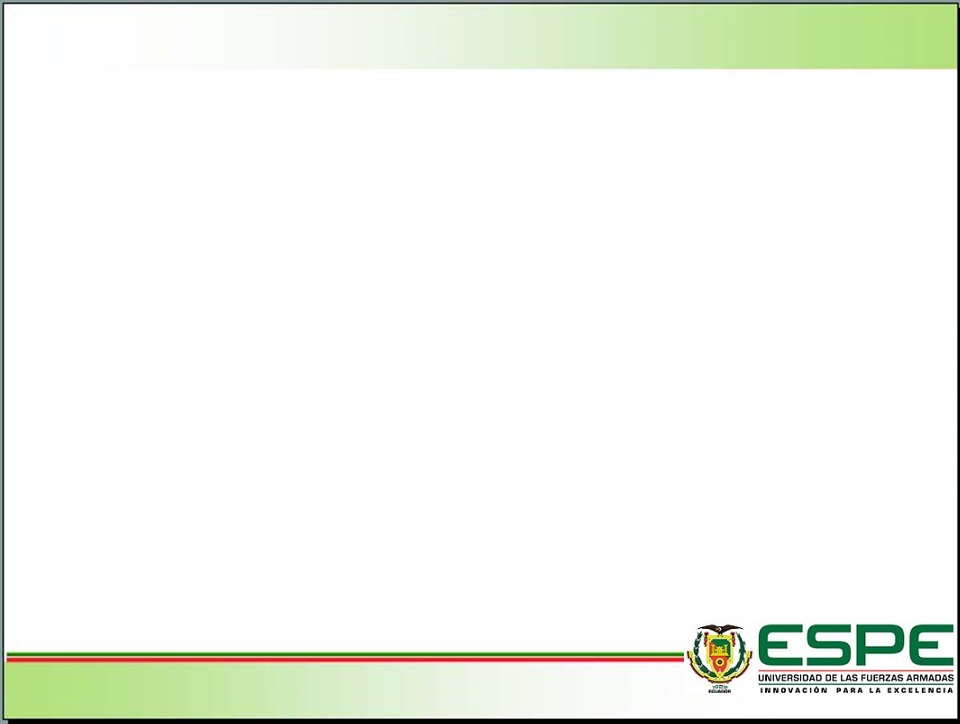 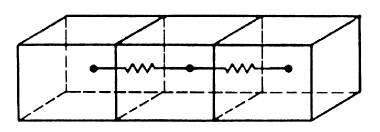 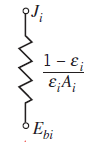 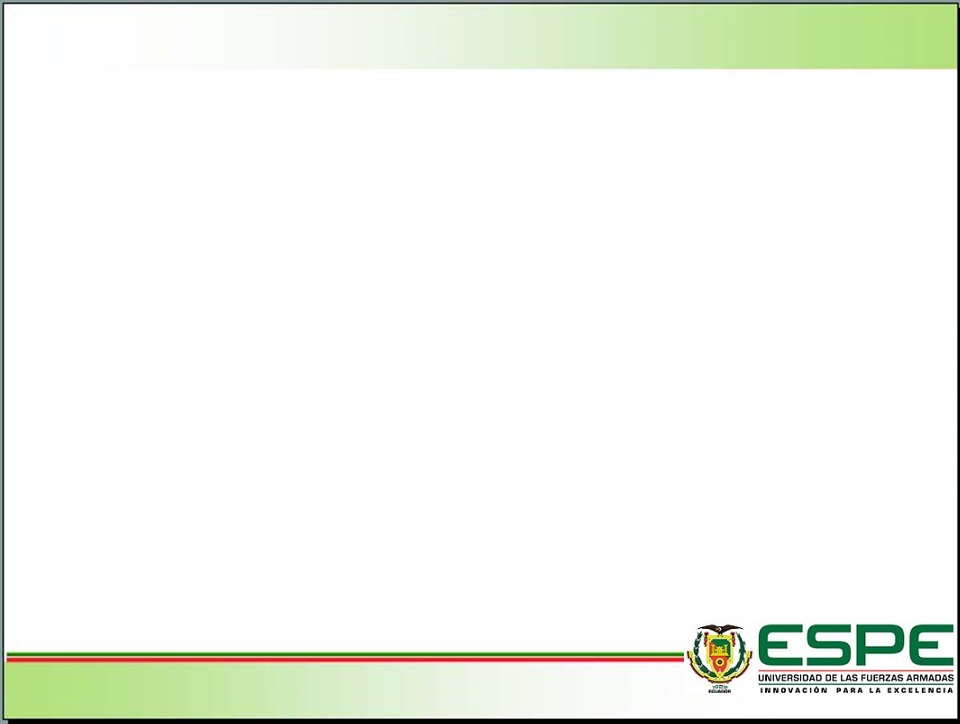 Caso caliente
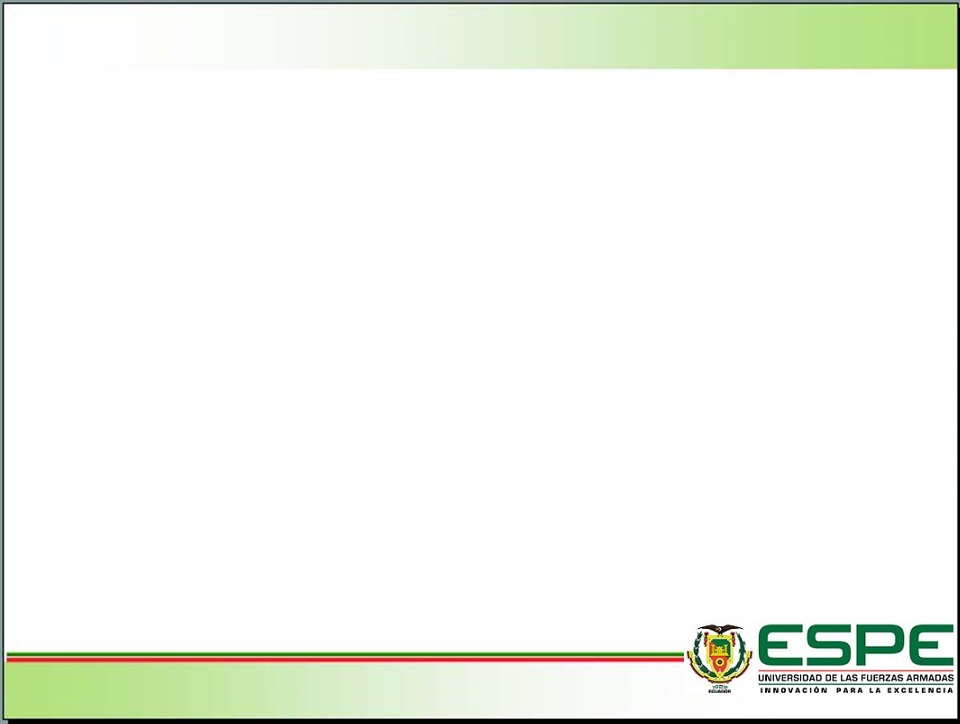 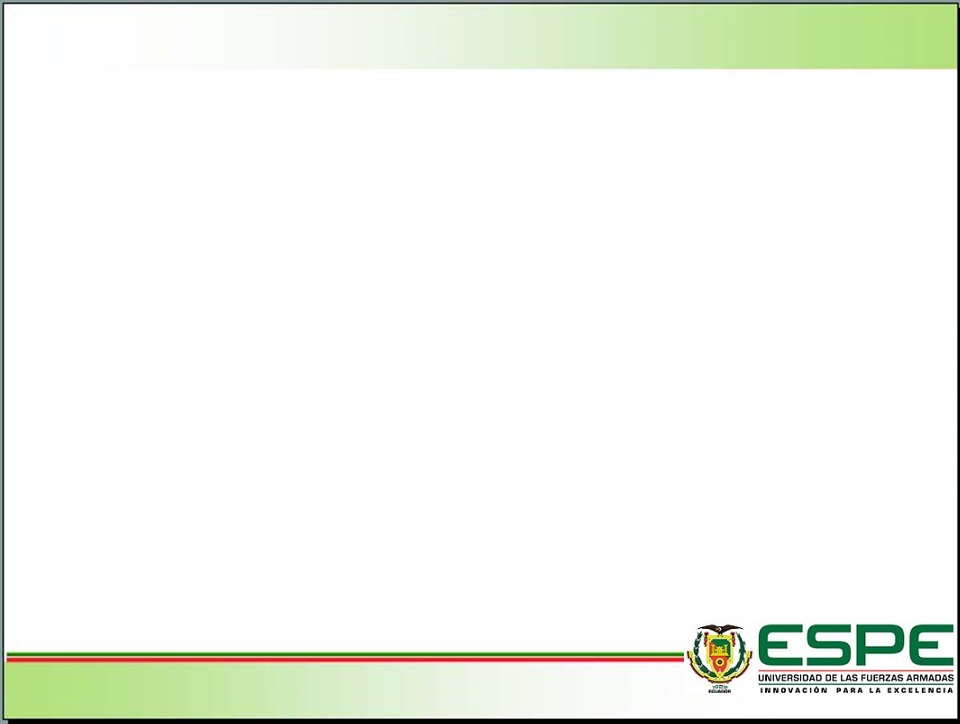 Caso frio
Remplazando los valores y resolviendo las ecuaciones 1, 2 y 3:
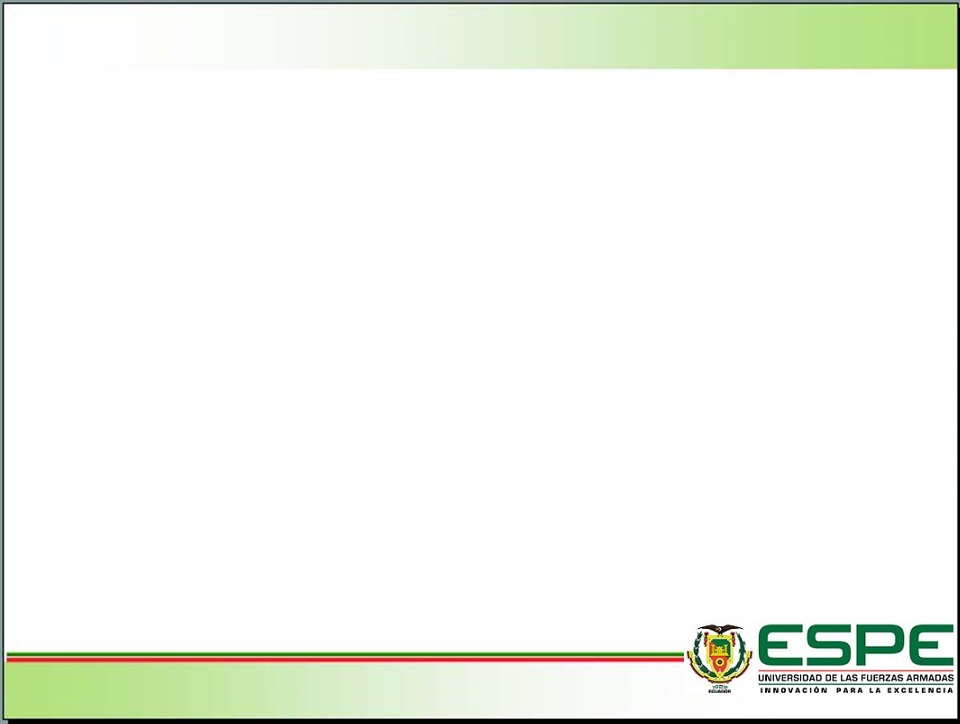 MODELAMIENTO Y SIMULACIÓN
Para el desarrollo de la simulación térmica del CubeSat, se utilizo el método de elementos finitos, a través del software ANSYS Workbench.
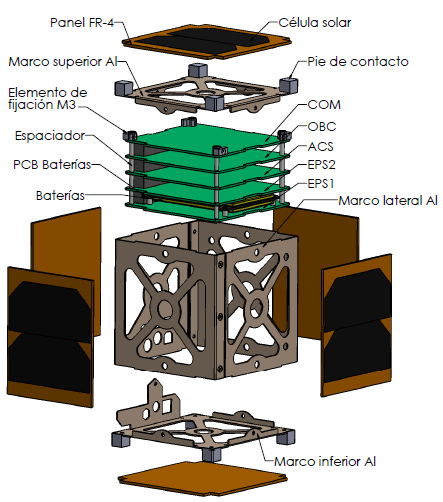 El estándar CubeSat fue diseñado a través del software de CAD SolidWorks en 3-D.
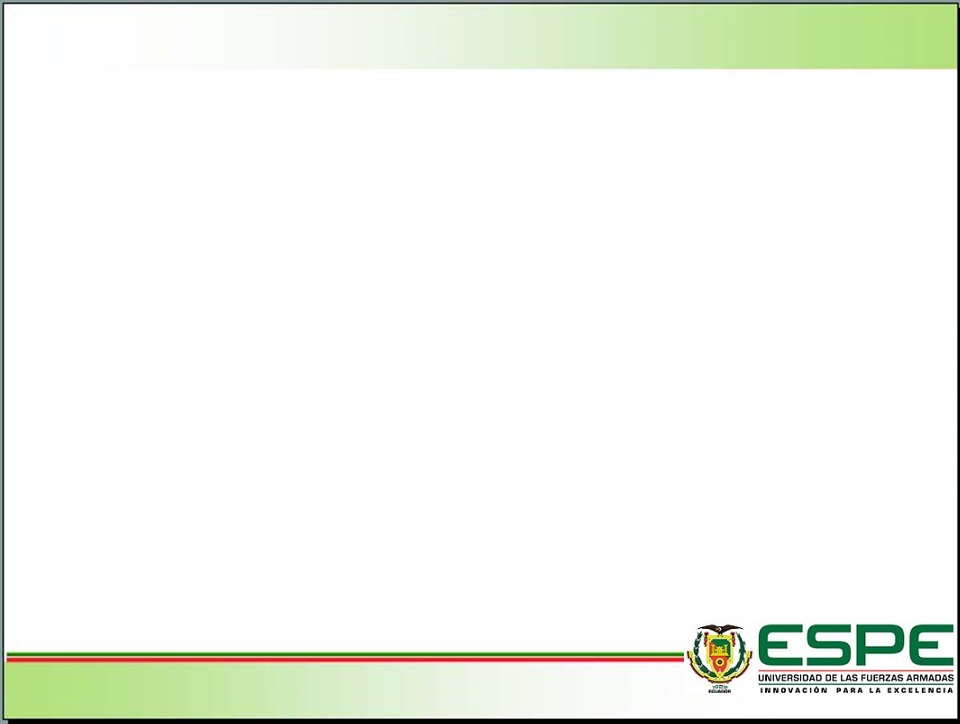 Análisis de simulación externa
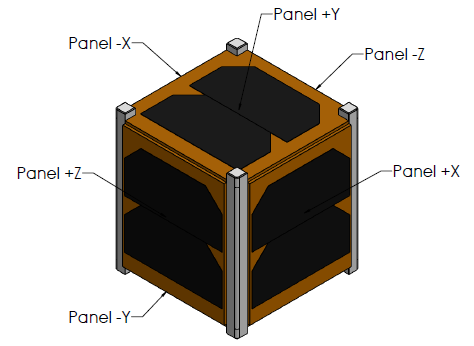 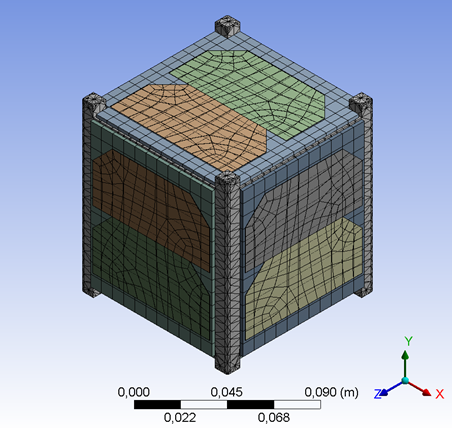 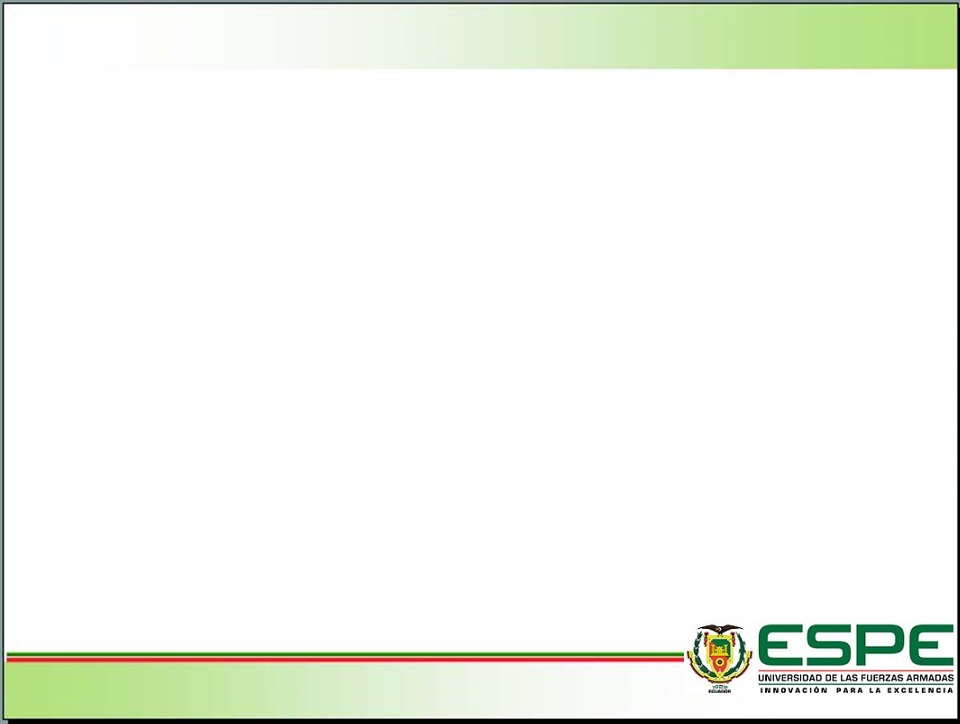 ESTADO ESTABLE
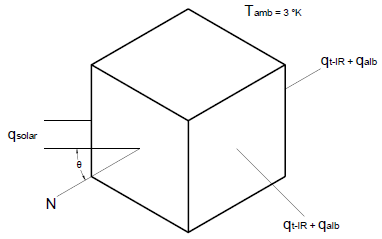 Caso Caliente
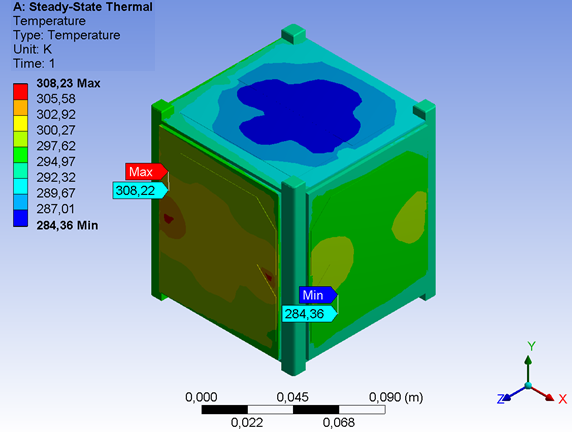 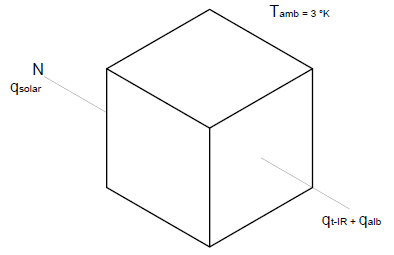 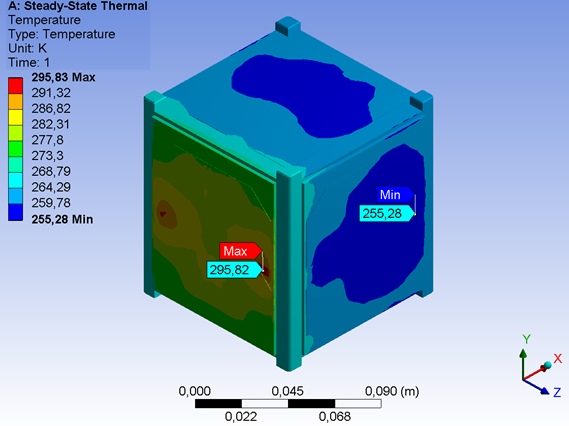 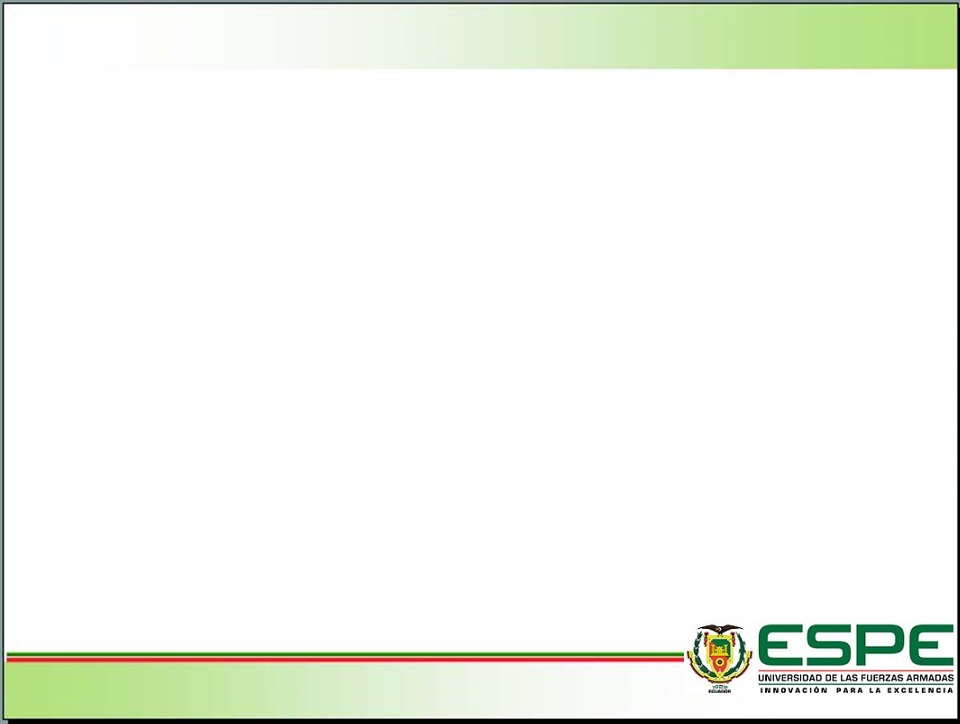 Caso Frio
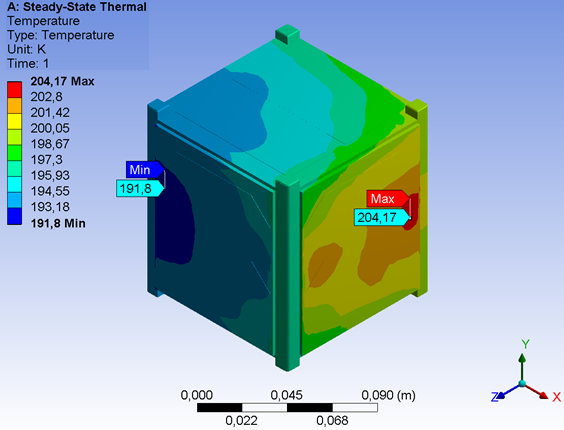 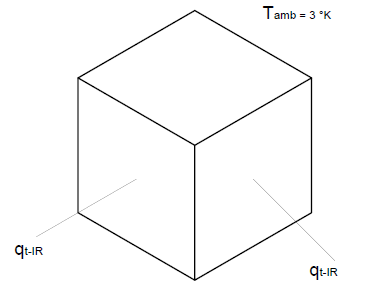 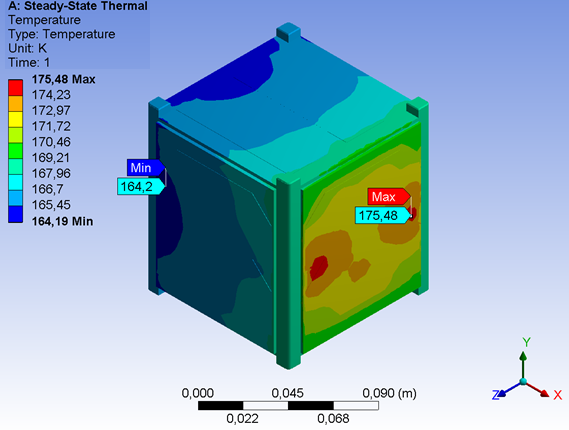 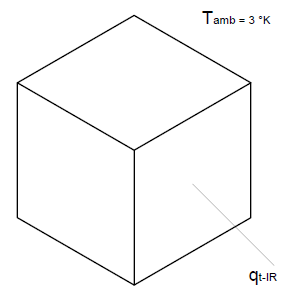 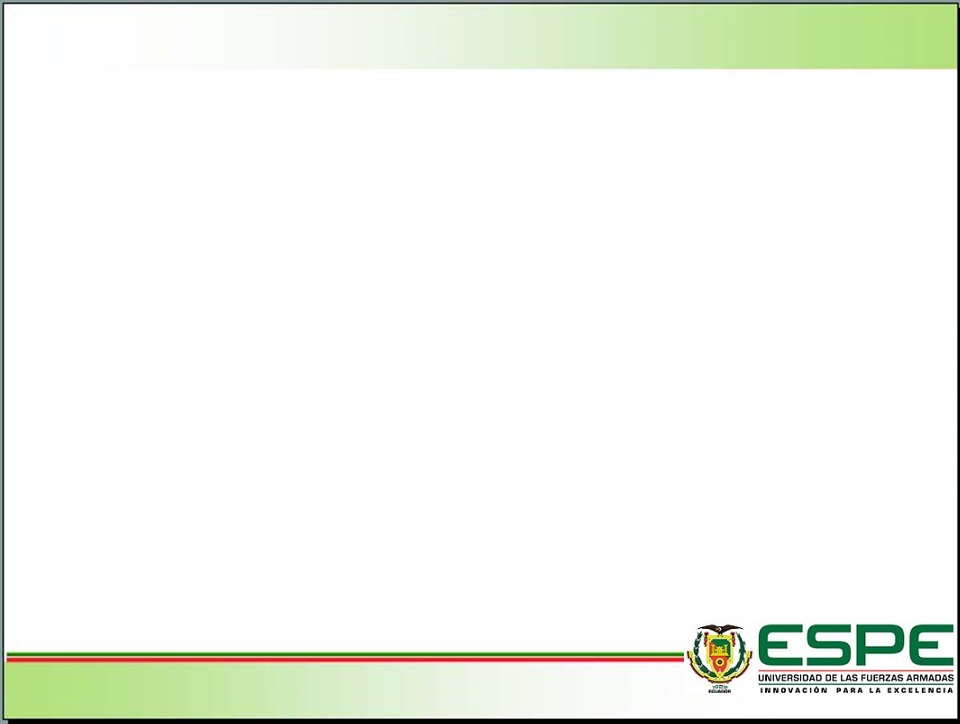 Análisis de simulación interna
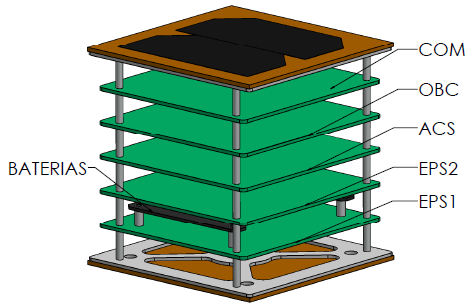 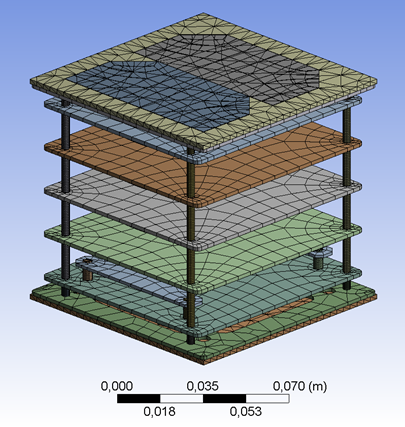 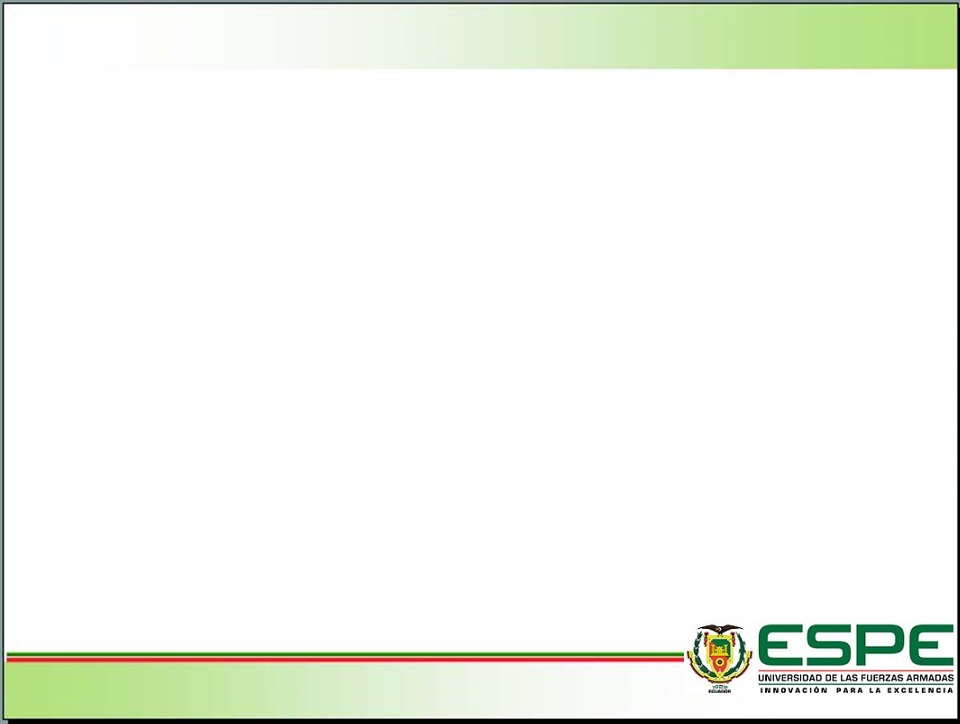 Caso Caliente
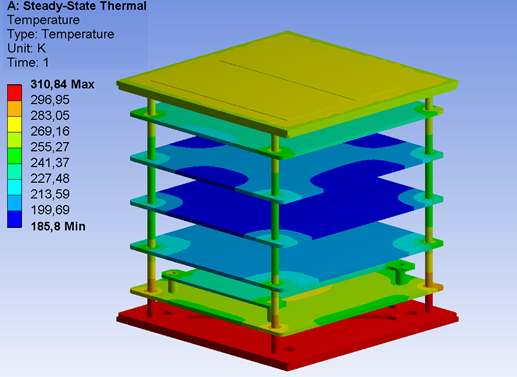 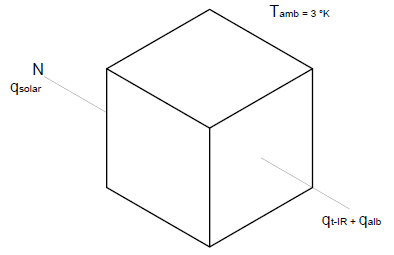 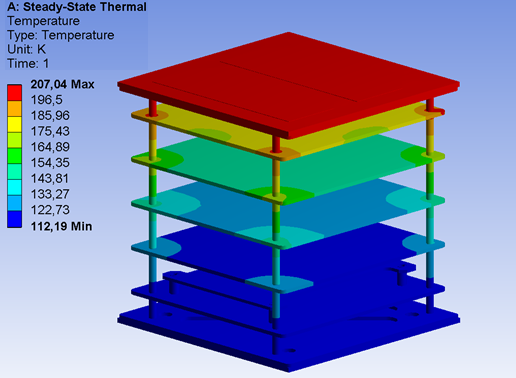 Caso Frio
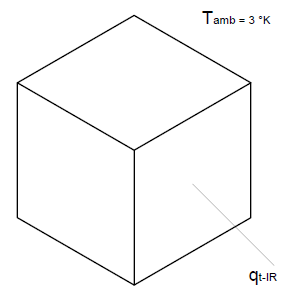 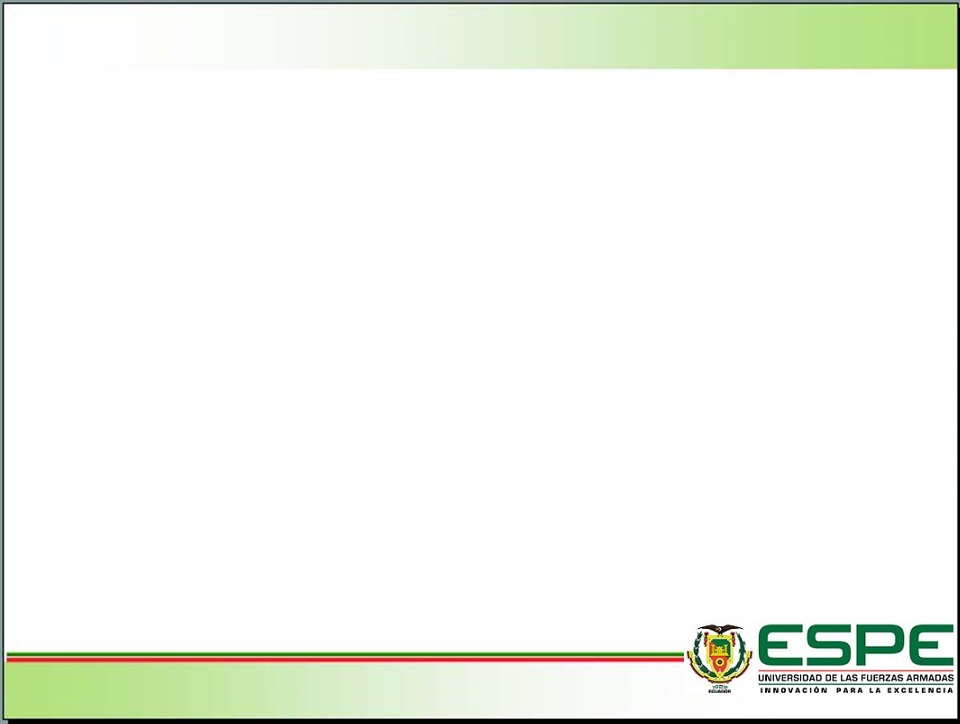 ESTADO TRANSITORIO/Simulación externa
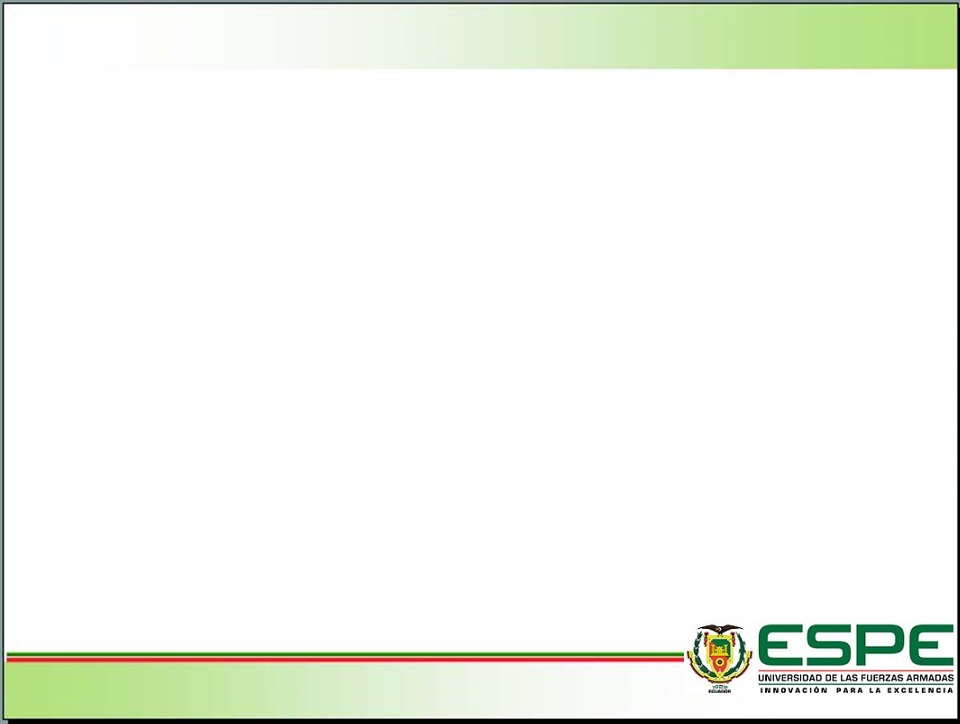 ESTADO TRANSITORIO/Simulación interna
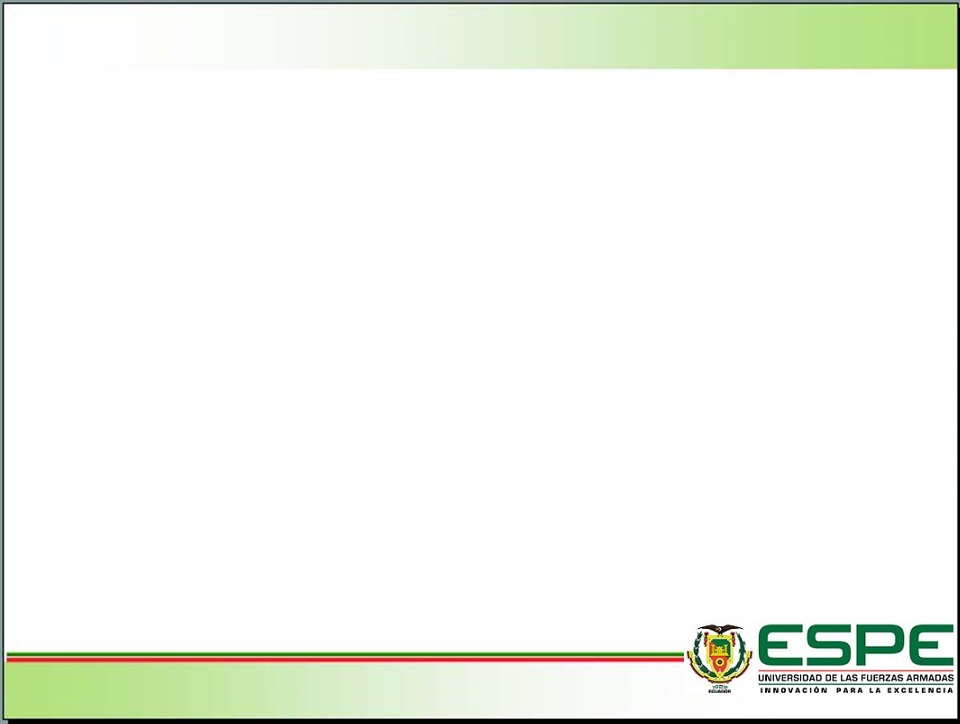 RESULTADOS DE RESULTADOS
Estado estable
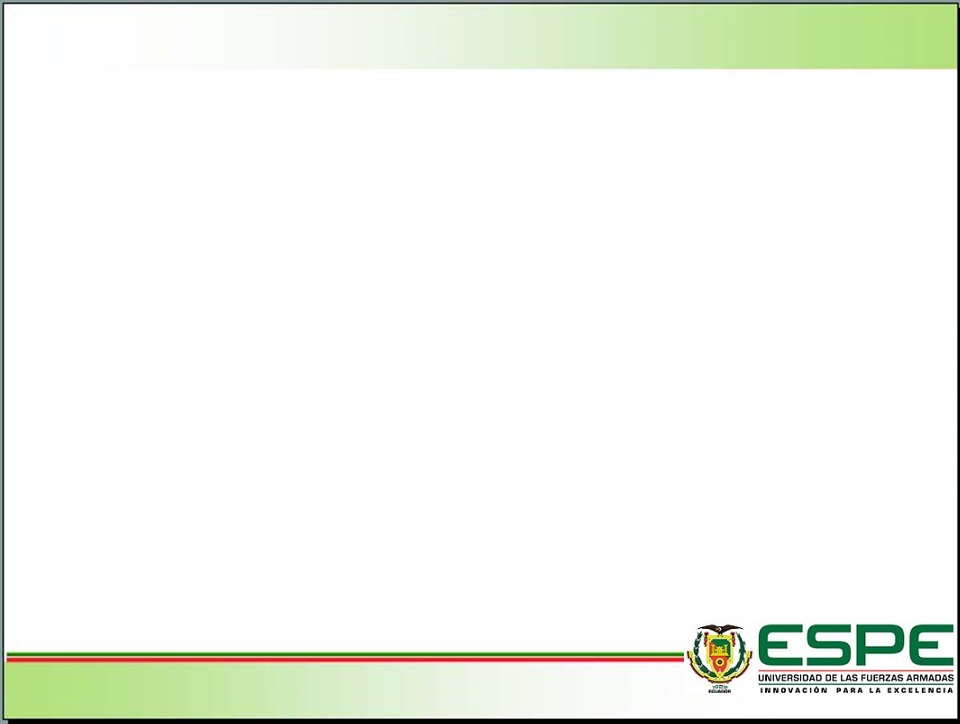 Estado transitorio
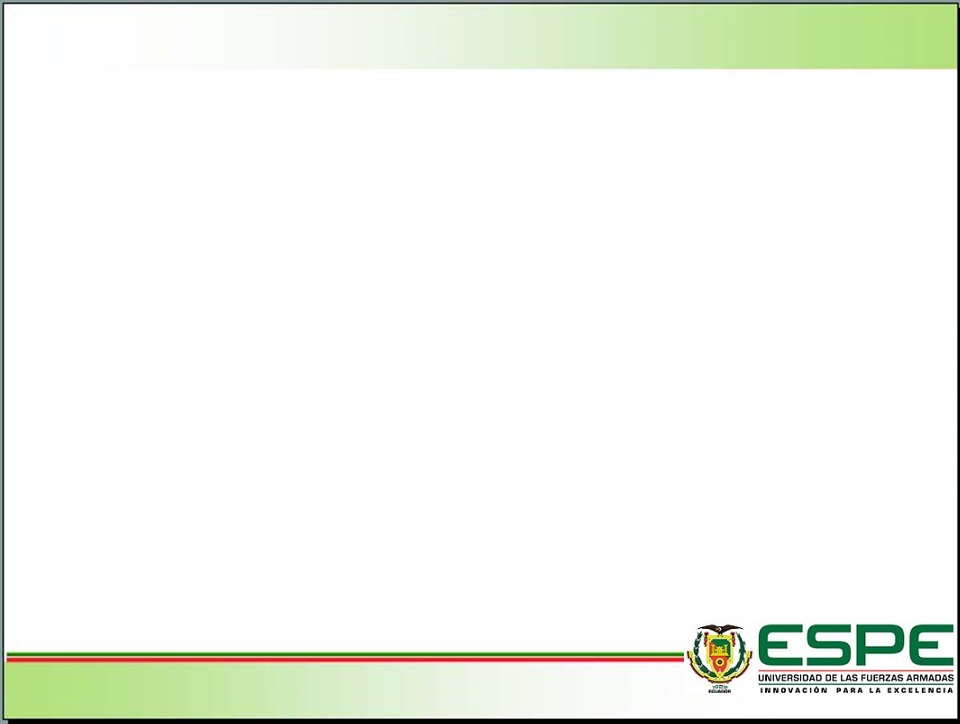 SISTEMA DE CONTROL TÉRMICO
Sistema de control pasivo



 

Sistema de control activo
Para el diseño térmico de la nave espacial se presentaron dos tipos de sistemas de control de temperatura: un sistema pasivo y activo
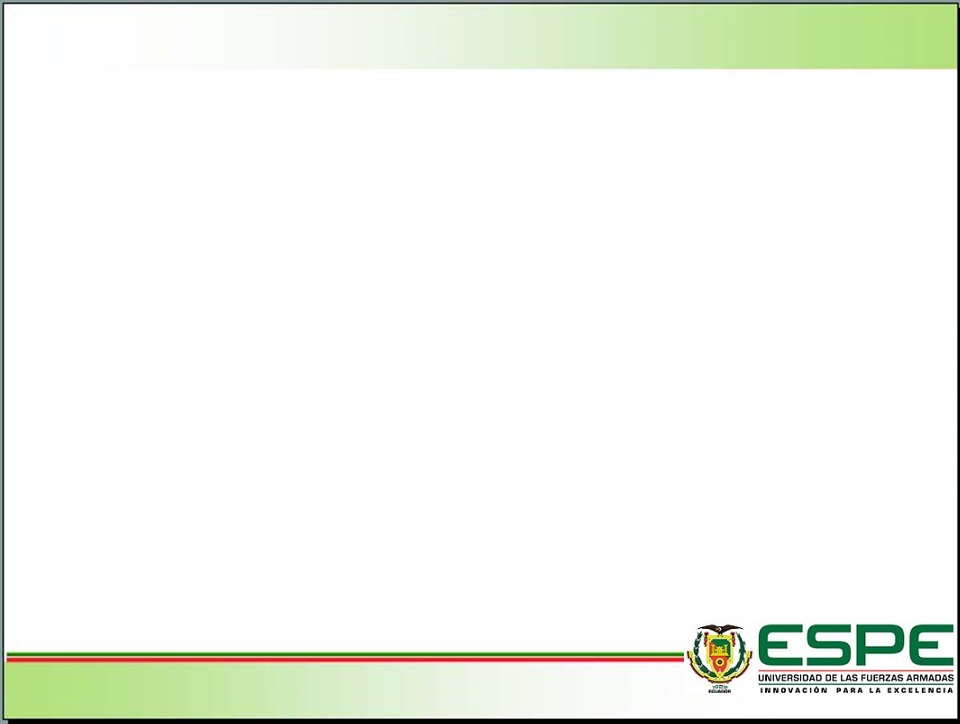 Selección del control térmico del cubeSat
Se seleccionó un aislamiento térmico y un calefactor eléctrico tipo parche.
AISLAMIENTO TÉRMICO
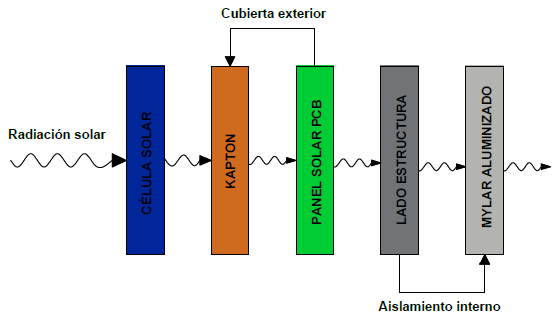 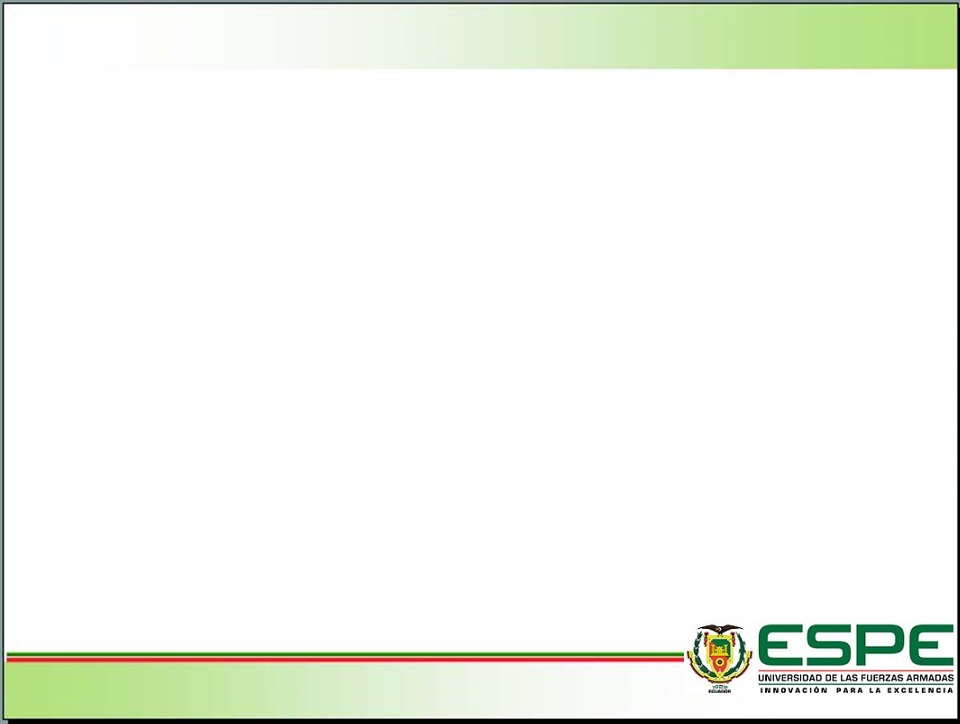 Simulación externa
Temperatura en función del espesor del material aislante
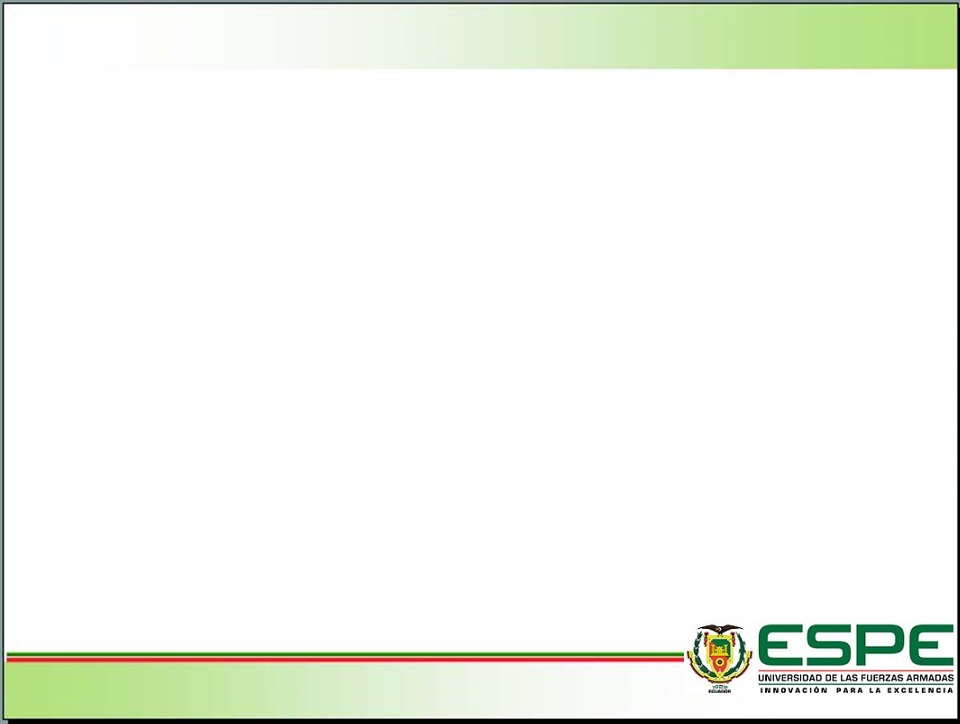 Simulación interna
Resultados
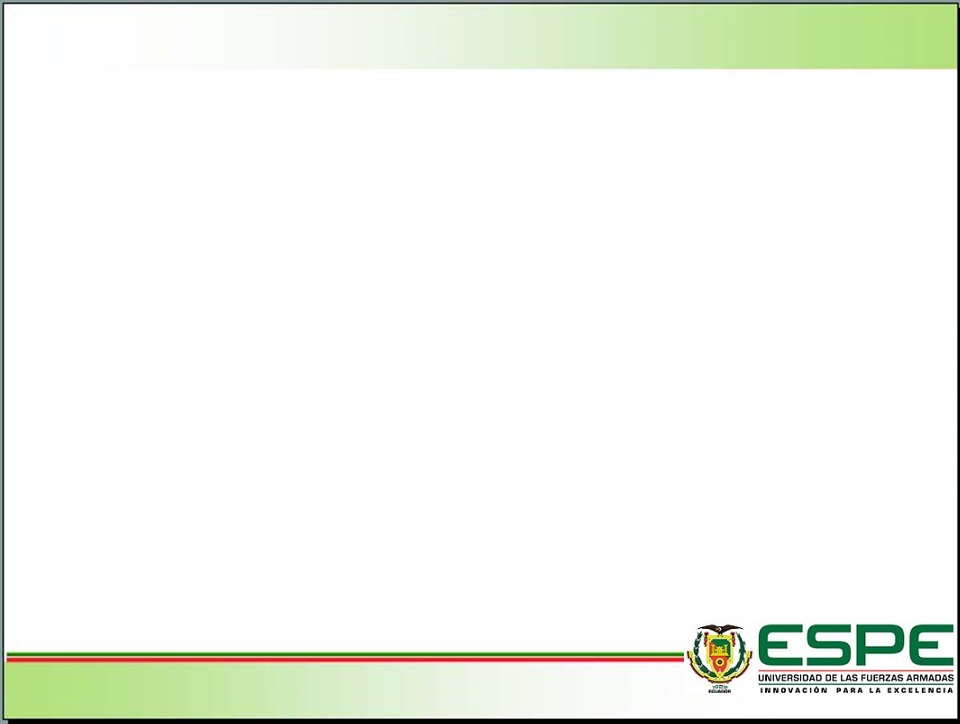 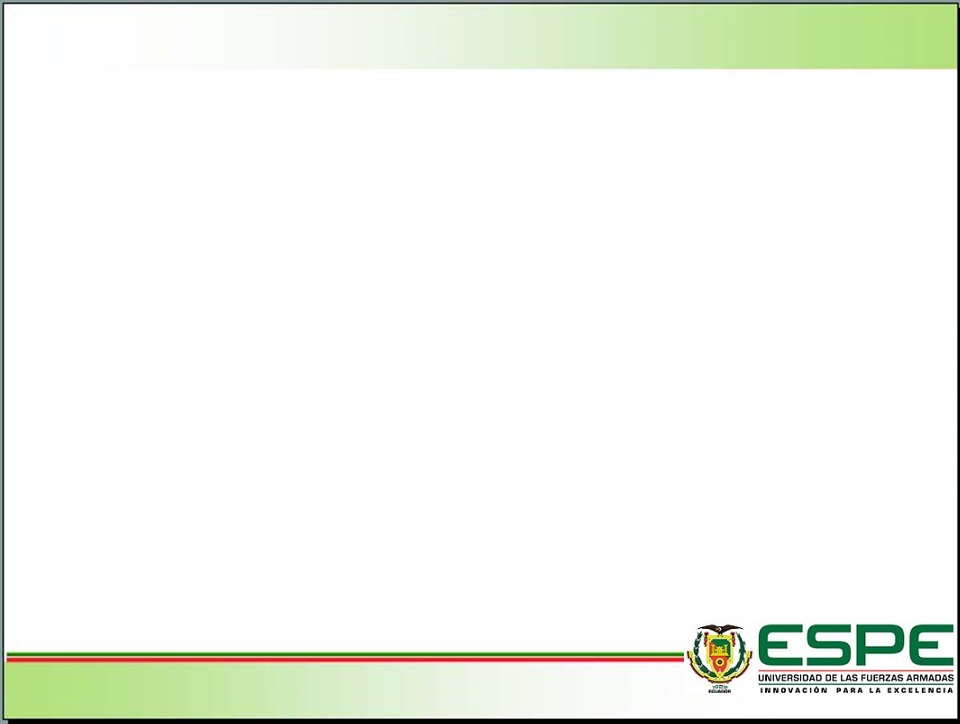 CALEFACTOR ELÉCTRICO
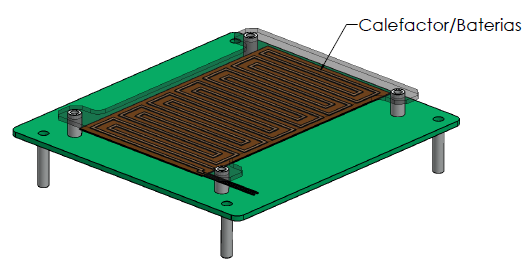 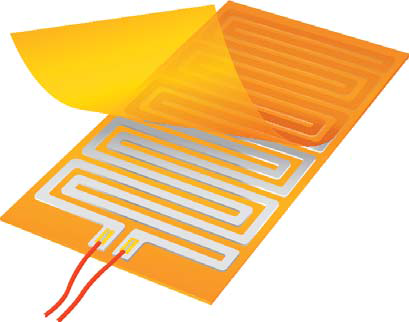 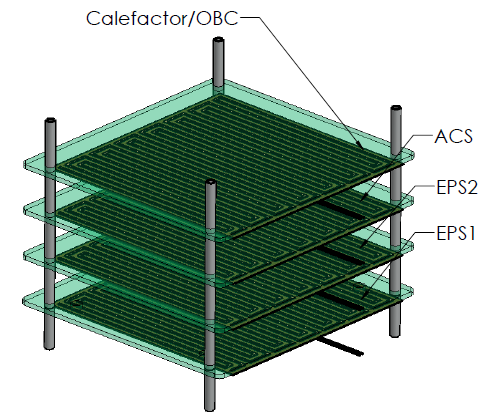 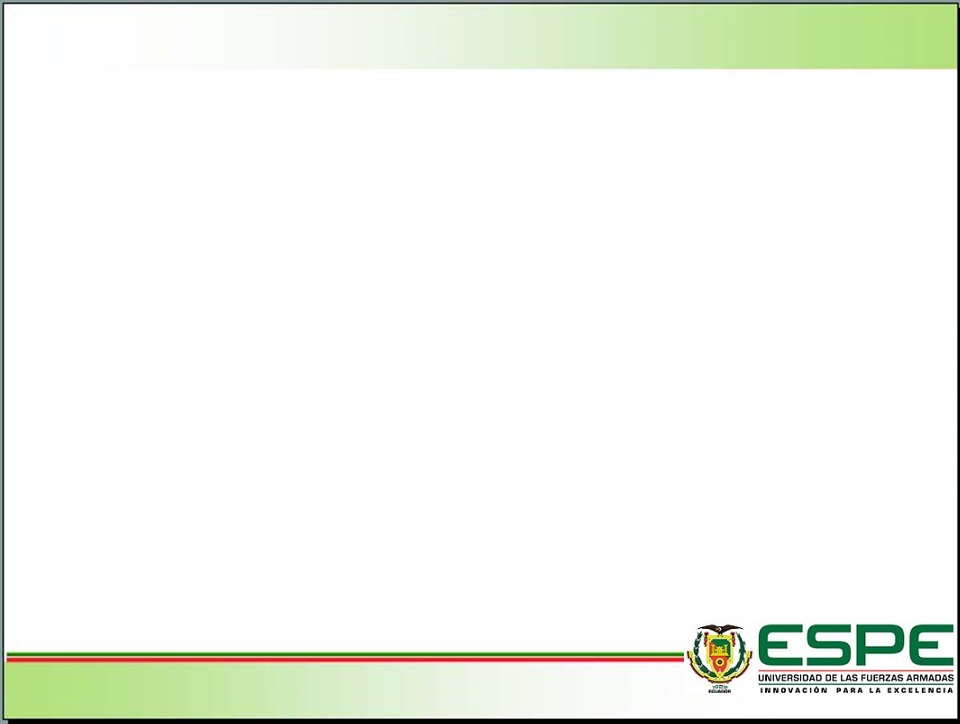 Potencia de calentamiento requerida y resistencia eléctrica estimada
Especificaciones técnicas
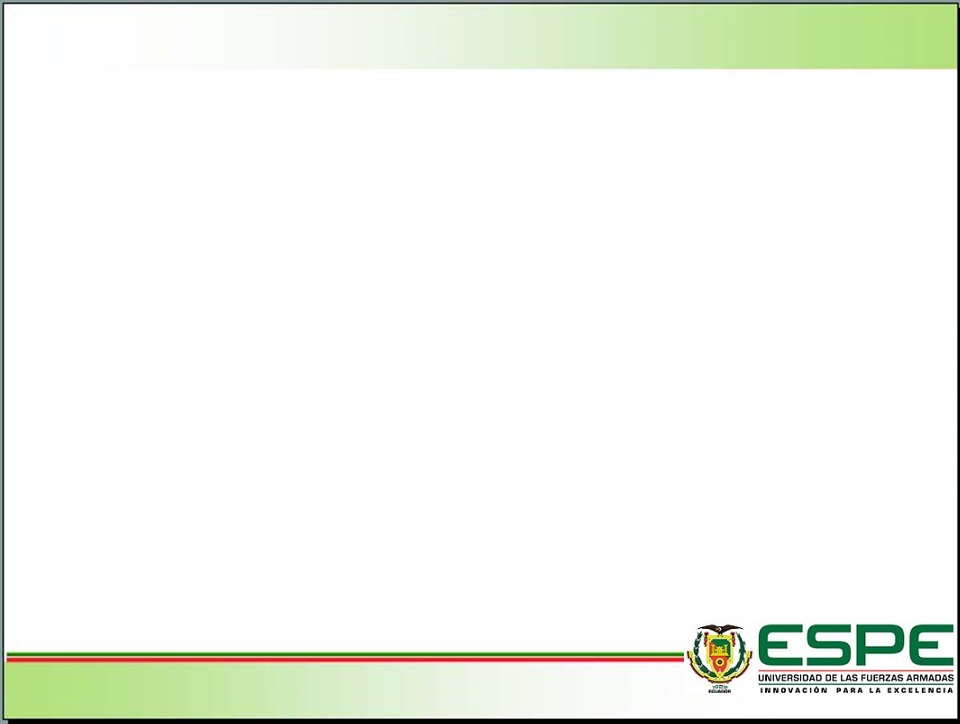 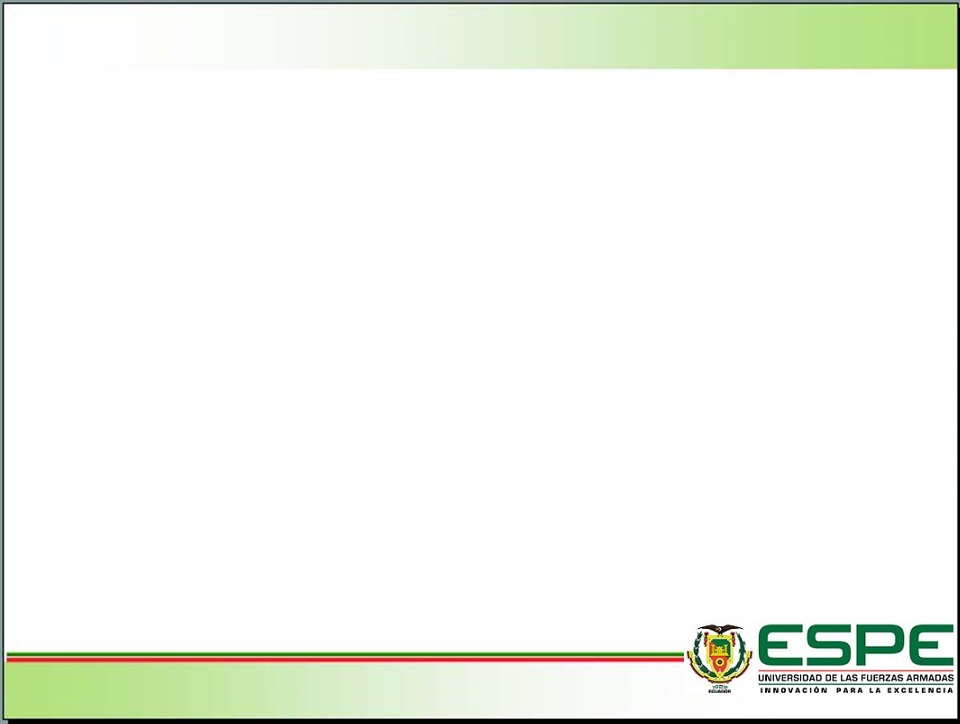 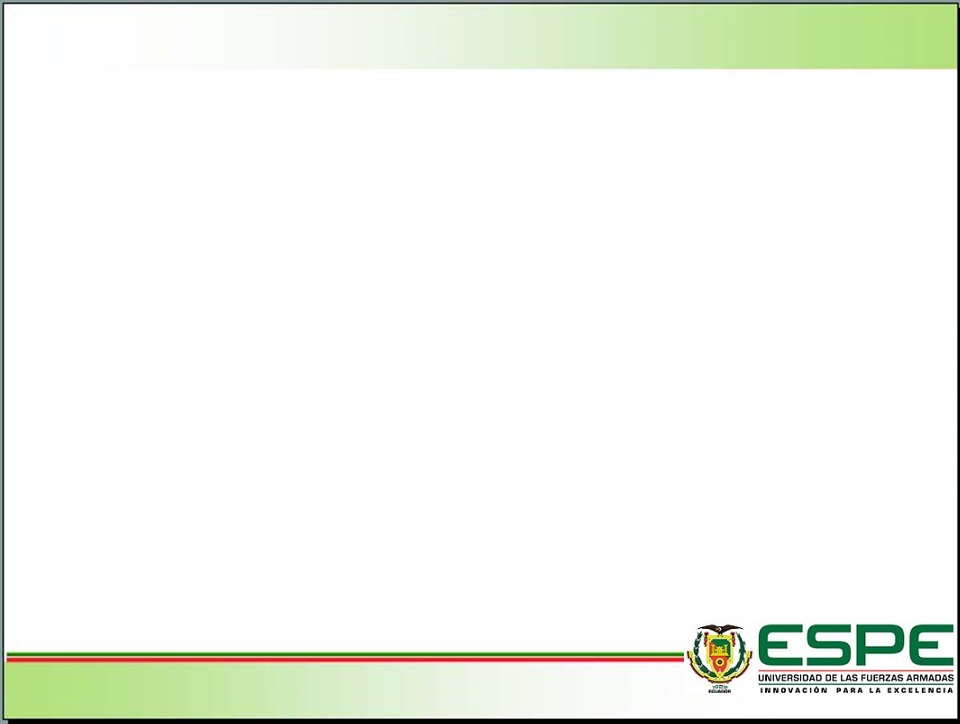 Resultados
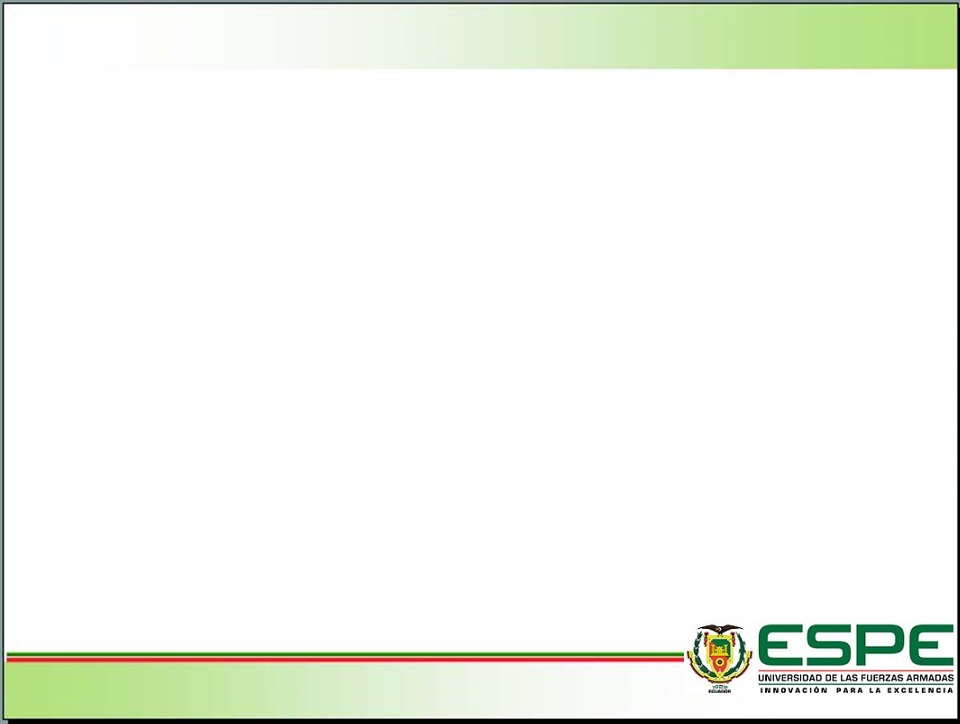 CONCLUSIONES Y RECOMENDACIONES
La teoría de transferencia de calor desarrollada en el capítulo 3, presenta un análisis térmico de apoyo básico para explicar los cálculos de balance de energía y el comportamiento por medio de elementos finitos en el elemento estructural base del CubeSat. 
Los datos de la distribución de temperatura obtenidos luego de los análisis realizados tanto como para el caso de estado estable, resultaron demasiado desfavorables en las condiciones de frio en comparación con el caso transitorio, que por el almacenamiento de energía que el CubeSat experimenta en el espacio para cada ciclo orbital.  
El análisis de simulación por medio elemento finitos ANSYS Workbench, ayudo a predecir las variaciones de temperatura en el cuerpo exterior y los componentes eléctricos internos del nanosatélite, para varios escenarios térmicos que el sistema experimentaría.
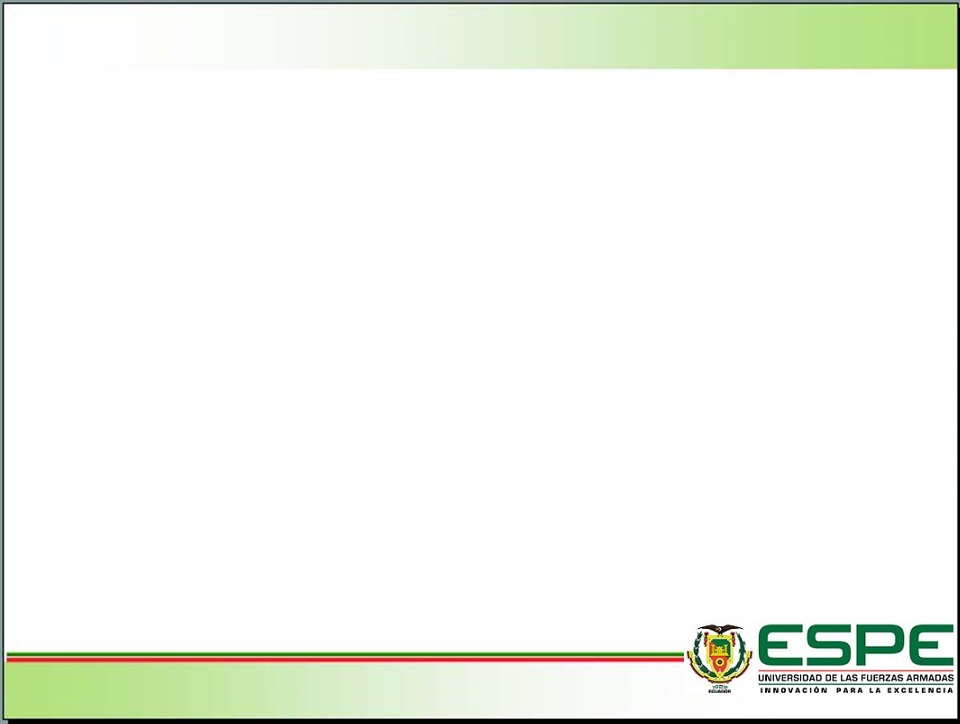 Luego de determinar un sistema de control térmico óptimo para el Cubesat, los elementos mantendrán una estabilidad térmica, evitando daños a los mismos y el fracaso de la misión. 
Los límites de temperatura definidos por el proveedor para cada uno de los componentes seleccionados, fueron una base esencial para determinar y seleccionar el sistema de control térmico necesario.
Es importante actualizar continuamente el modelo térmico para los cambios de diseño que se llevan a cabo para determinar la mejor opción de control térmico posible. 
Es importante el desarrollo de ensayos físicos para proporcionar datos más reales sobre la distribución de la temperatura del sistema, necesaria para asegurar que el sistema pueda funcionar sin fallos.
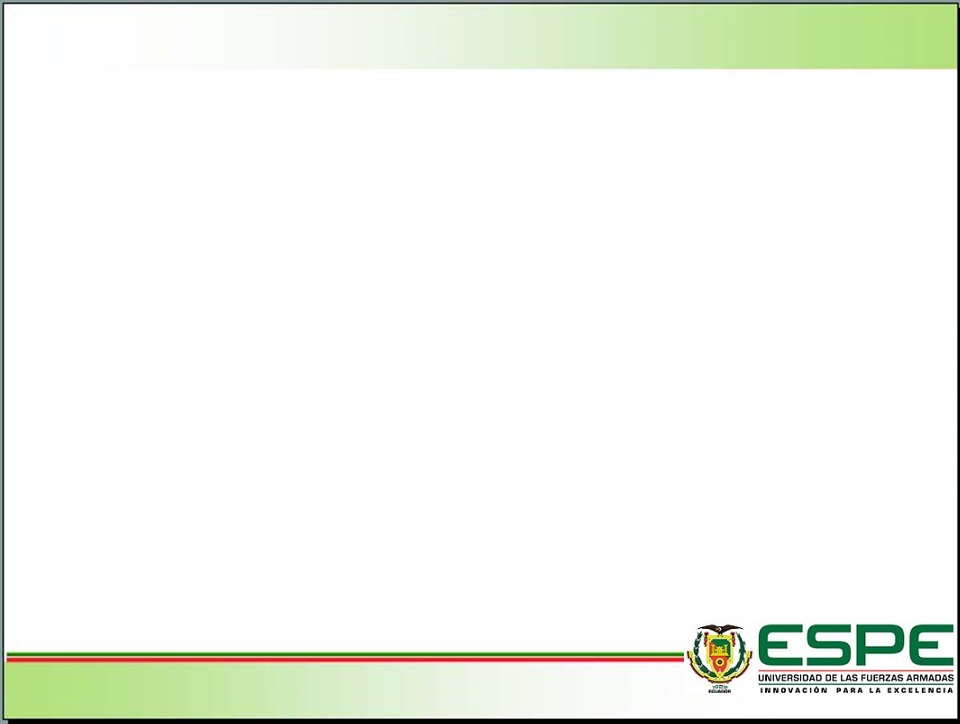 MUCHAS GRACIAS POR SU ATENCIÓN